МДОУ детский сад «Золотые зёрнышки»
Летняя оздоровительная работа в младшей группе «Антошка»
Выполнила Гусакова ВН
Цель:Объединить усилия взрослых (педагогов группы и родителей воспитанников) по созданию условий, способствующих оздоровлению детского организма в летний период; эмоциональному, личностному, познавательному развитию ребёнка.
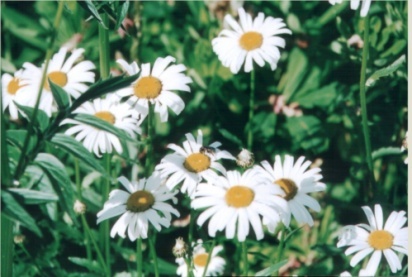 Задачи:• Создать условия, обеспечивающие охрану жизни и здоровья детей, предупреждение заболеваемости и травматизма.• Реализовать систему мероприятий, направляющую на оздоровление и физическое развитие детей, их нравственное воспитание, развитие любознательности и познавательной активизации, формирование культурно-гигиенических и трудовых навыков.• Осуществлять педагогическое и социальное просвещение родителей по вопросам воспитания и оздоровления детей в летний период.• Организовать жизнь детей в детском саду таким образом, чтобы они провели его с радостью и удовольствием, получили заряд бодрости.
Задачи:• Создать условия, обеспечивающие охрану жизни и здоровья детей, предупреждение заболеваемости и травматизма.• Реализовать систему мероприятий, направляющую на оздоровление и физическое развитие детей, их нравственное воспитание, развитие любознательности и познавательной активизации, формирование культурно-гигиенических и трудовых навыков.• Осуществлять педагогическое и социальное просвещение родителей по вопросам воспитания и оздоровления детей в летний период.• Организовать жизнь детей в детском саду таким образом, чтобы они провели его с радостью и удовольствием, получили заряд бодрости.
Воспитание здорового ребёнка – приоритетная, наиглавнейшая задача дошкольной педагогики, особенно в современных условиях. Проблема воспитания счастливой личности напрямую связана со здоровьем этой личности.Как помочь подрастающему ребёнку реализовать своё право на здоровье и счастливую жизнь?               Одним из путей решения                                            этой проблемы является организация            
 работы по воспитанию                             
 дошкольников
в  летний период года.
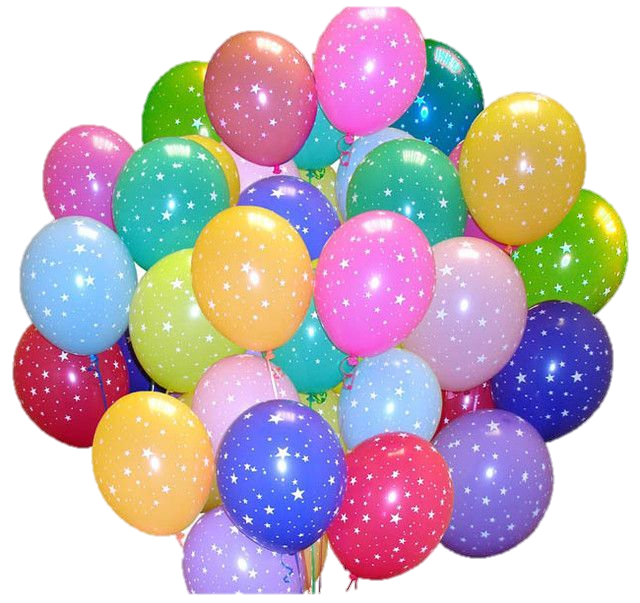 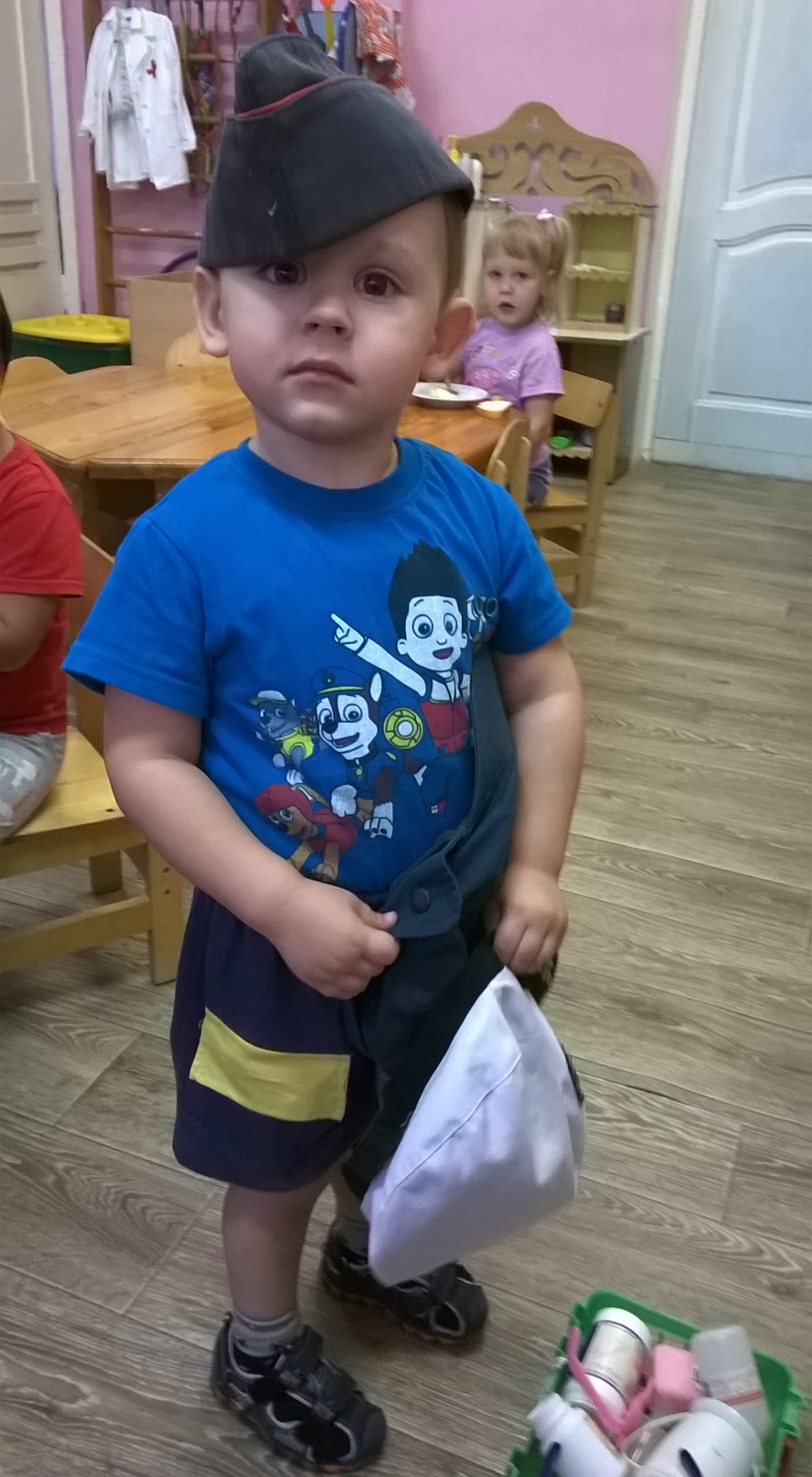 Июнь
Неделя игр
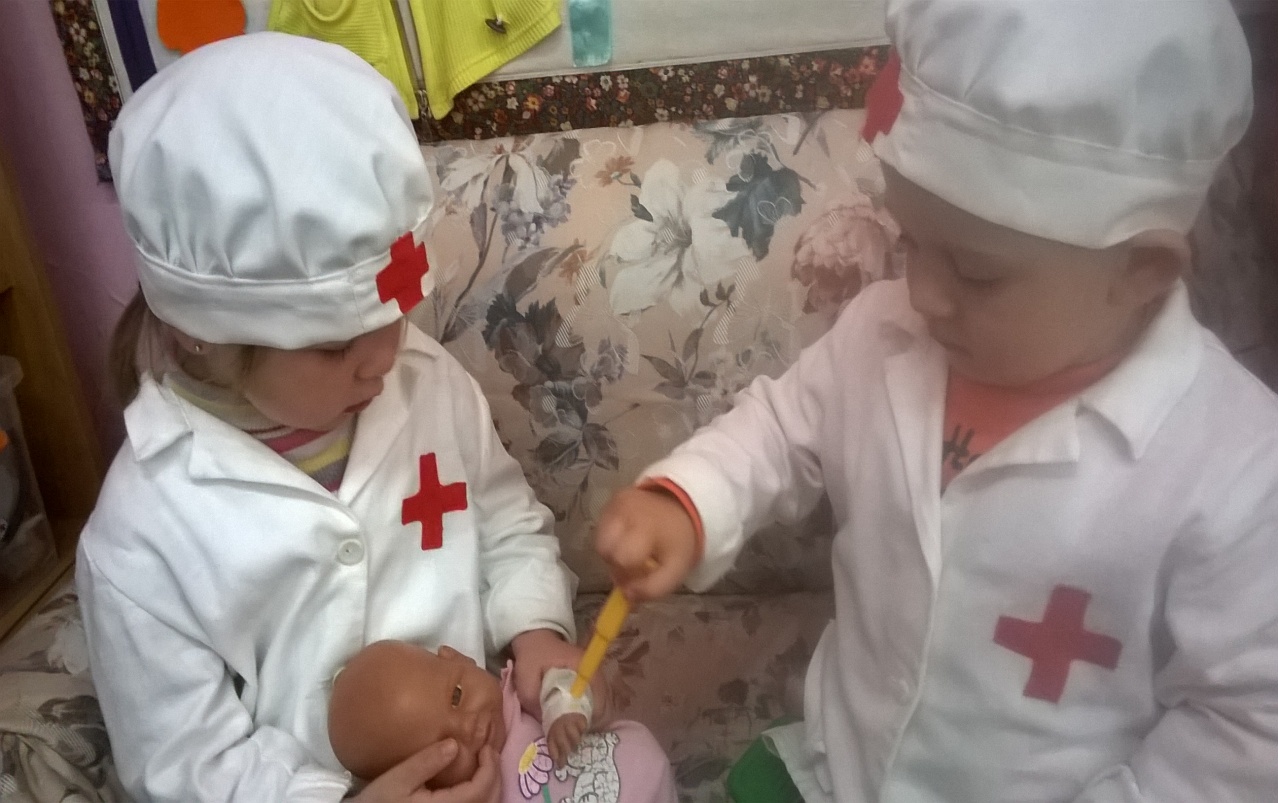 Сюжетно-ролевые игры
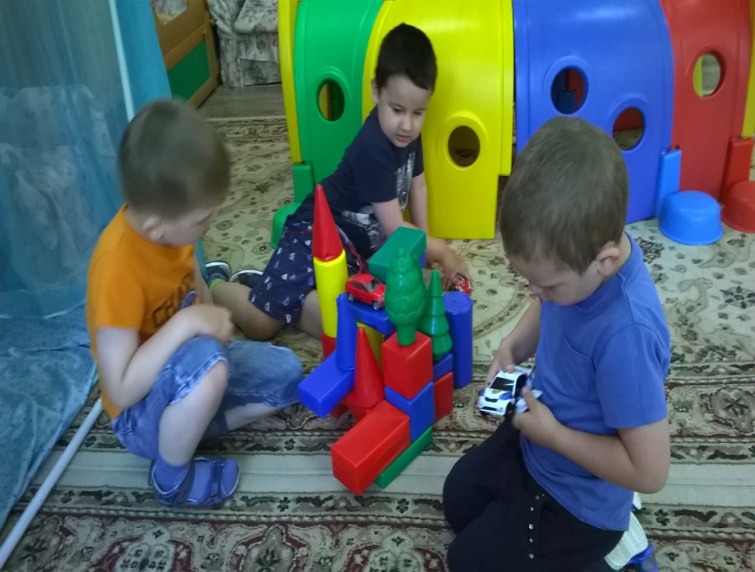 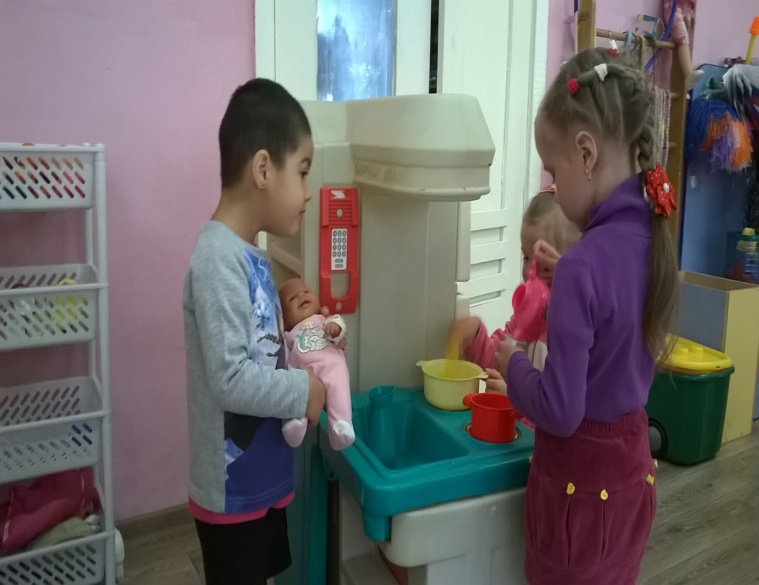 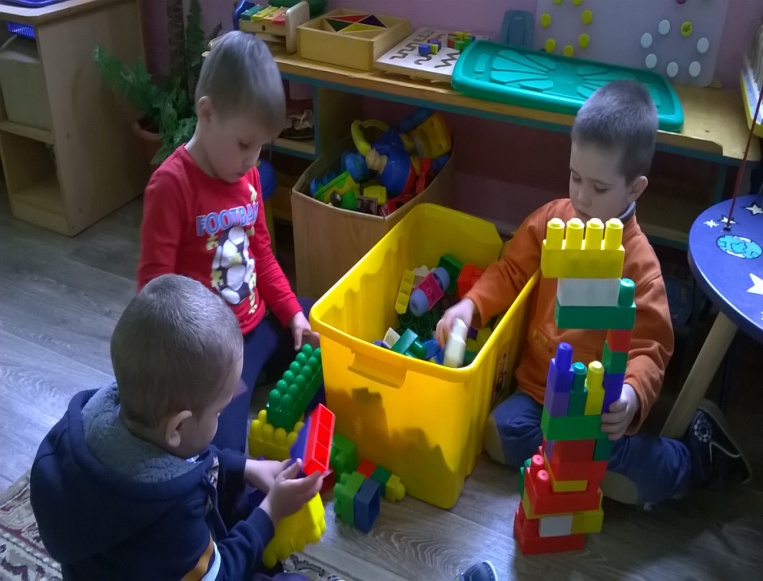 Подвижные игры
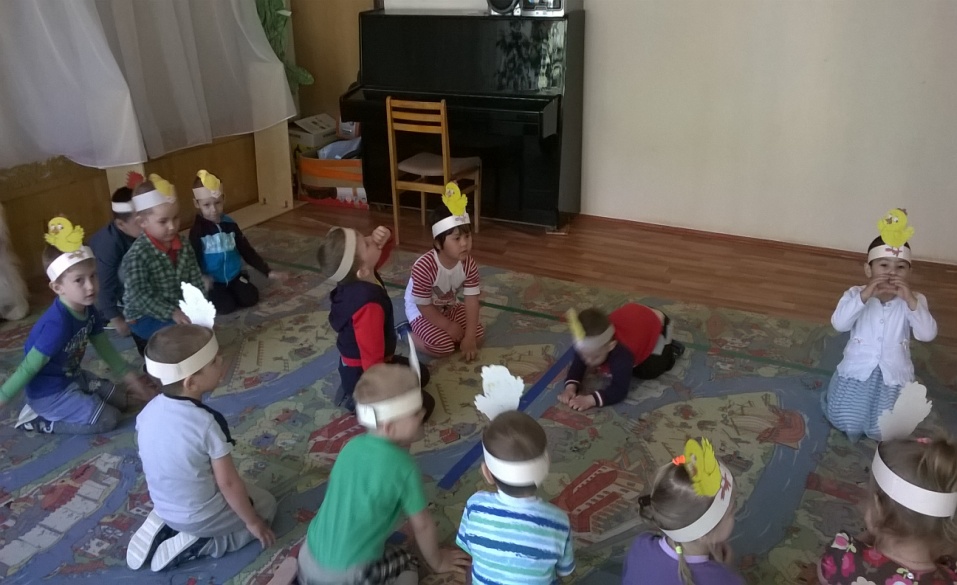 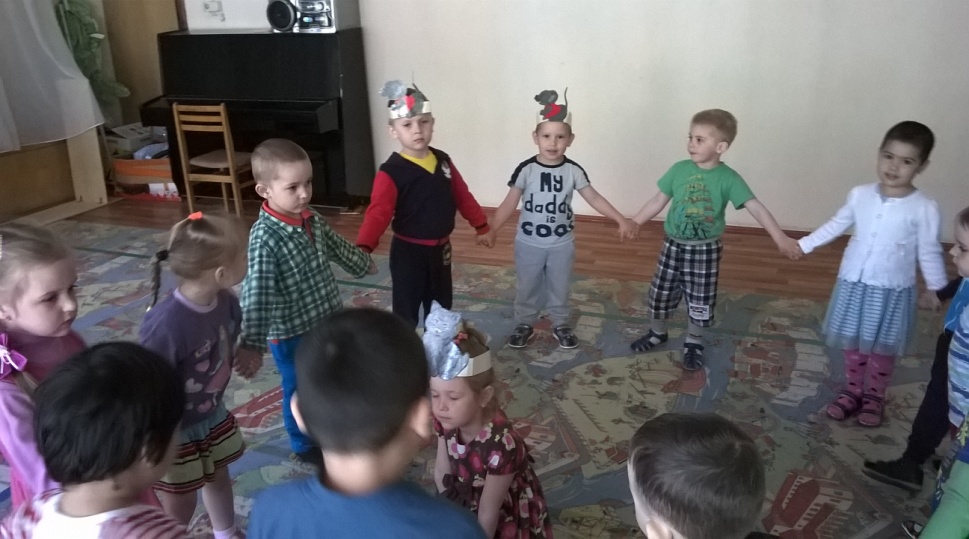 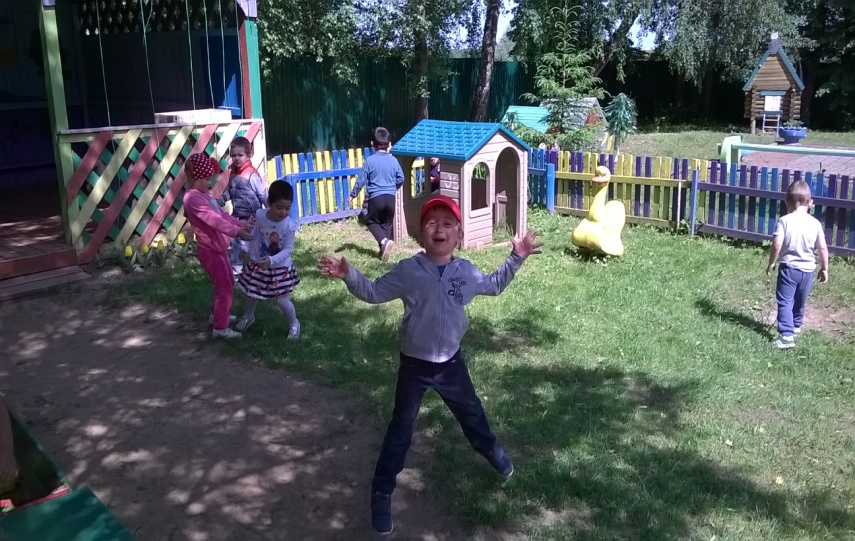 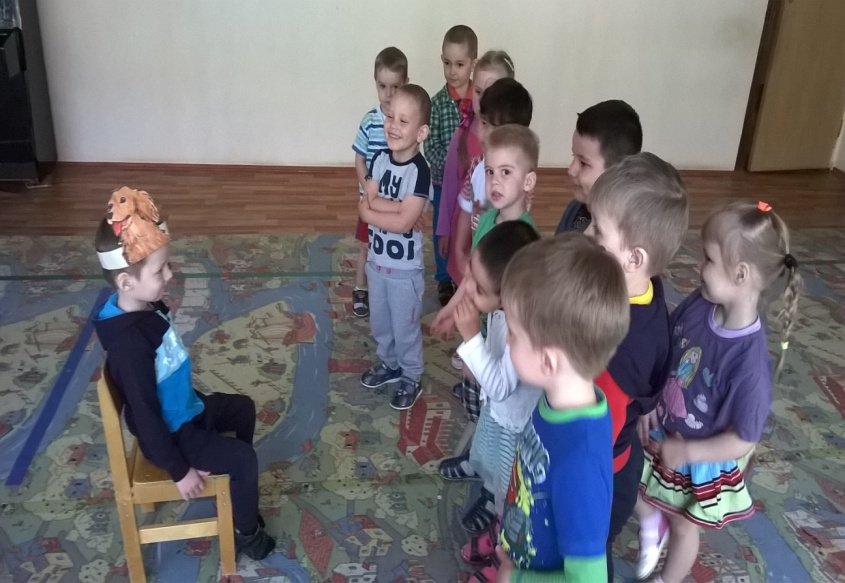 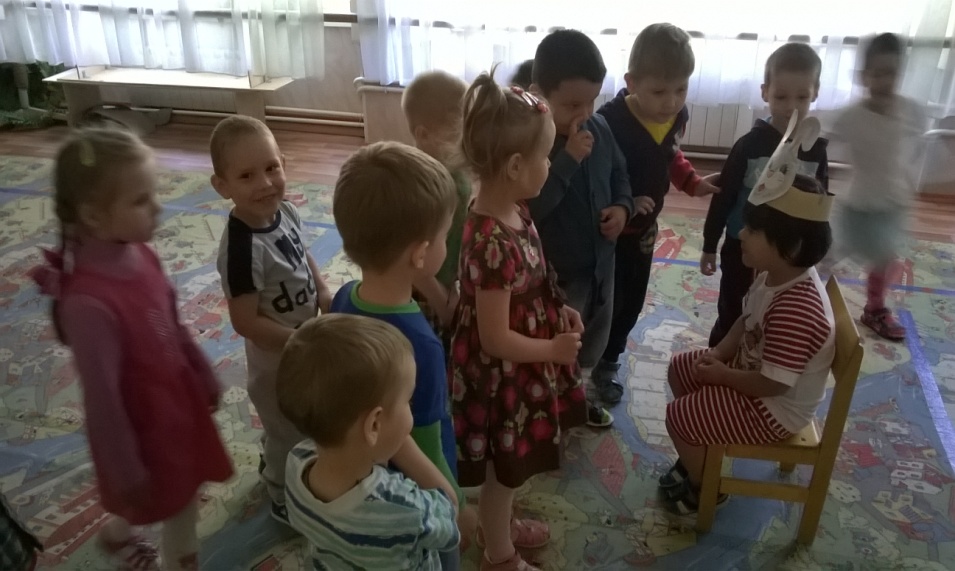 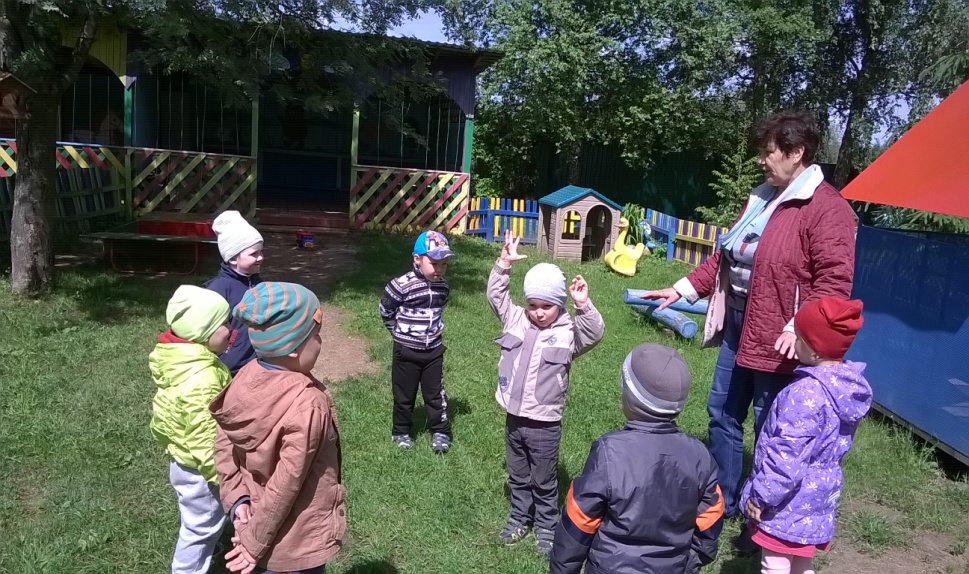 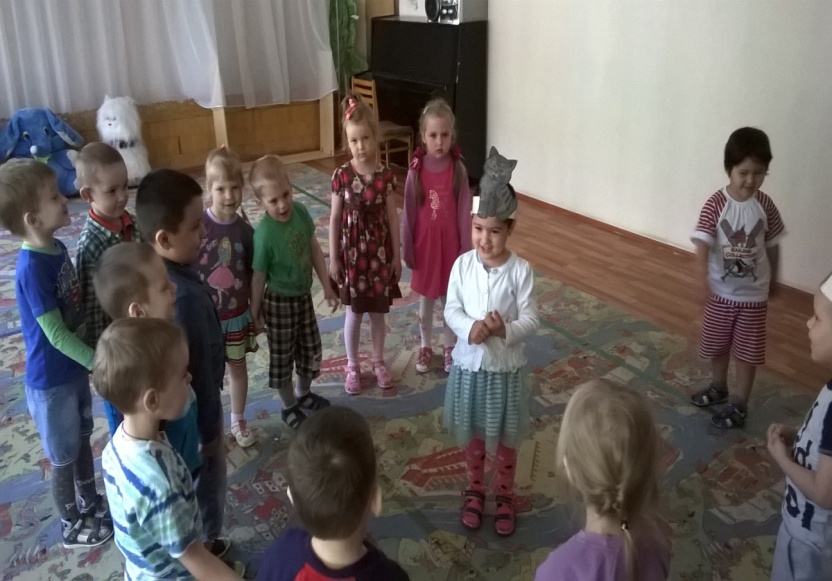 Игры с водой и песком
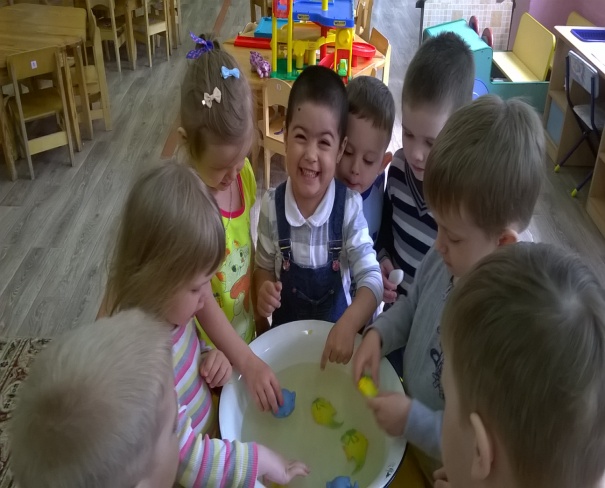 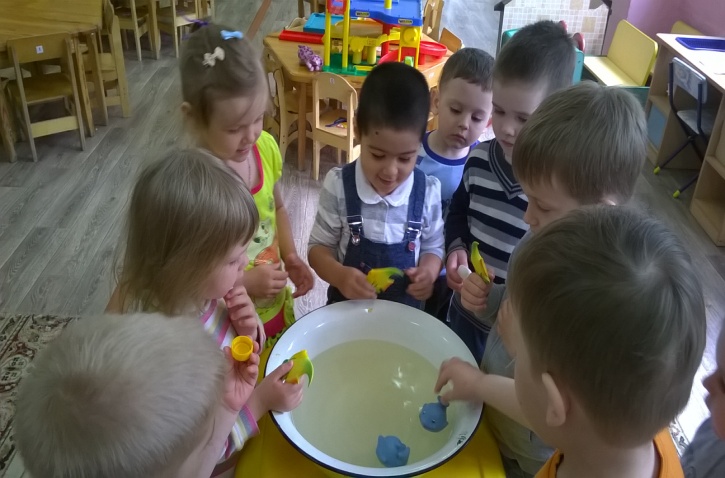 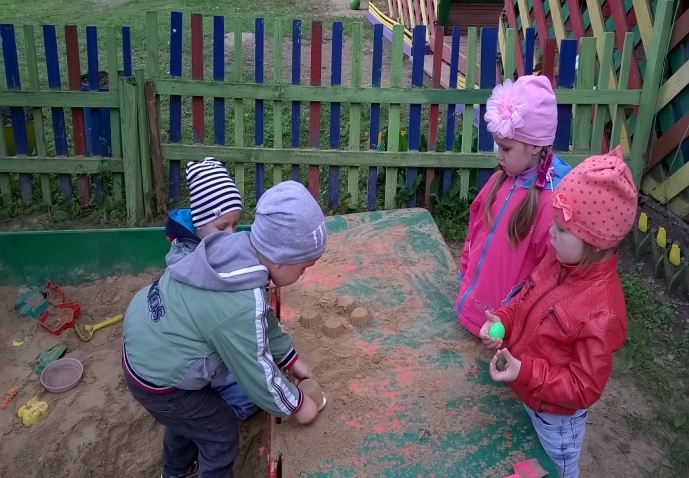 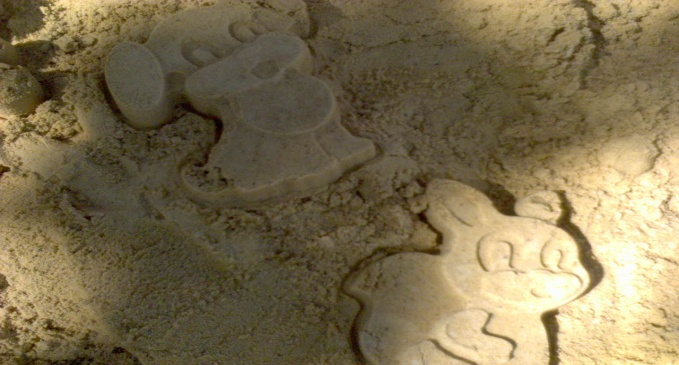 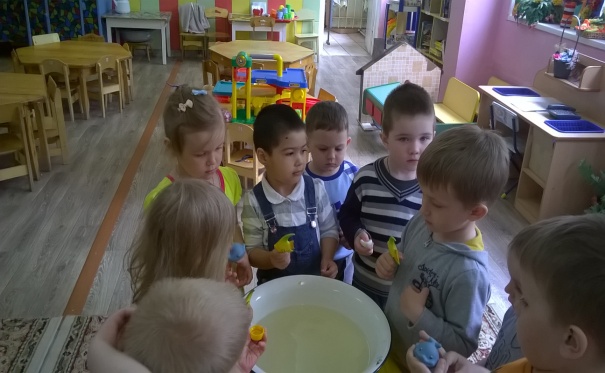 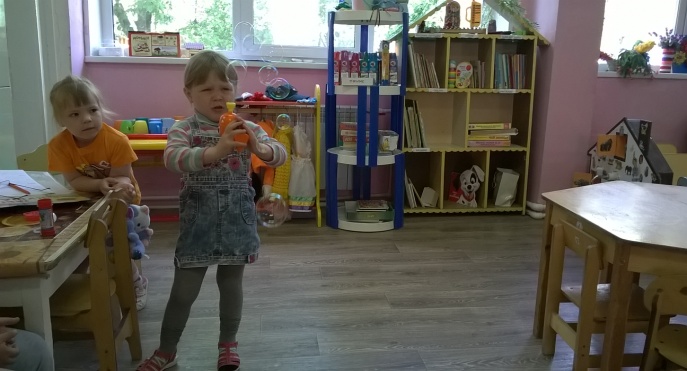 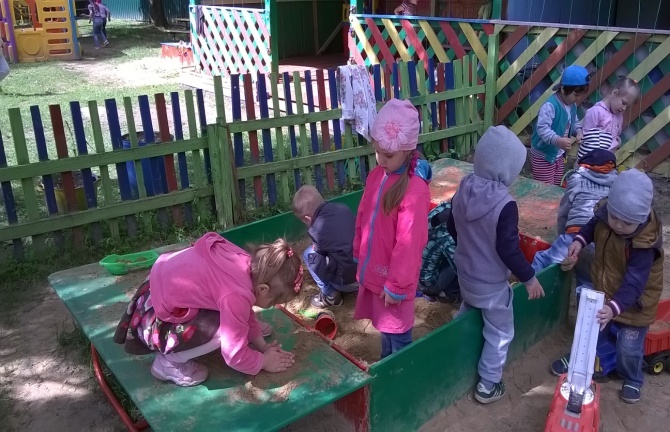 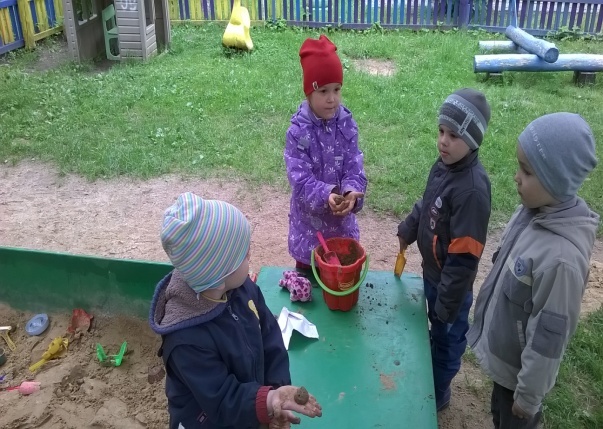 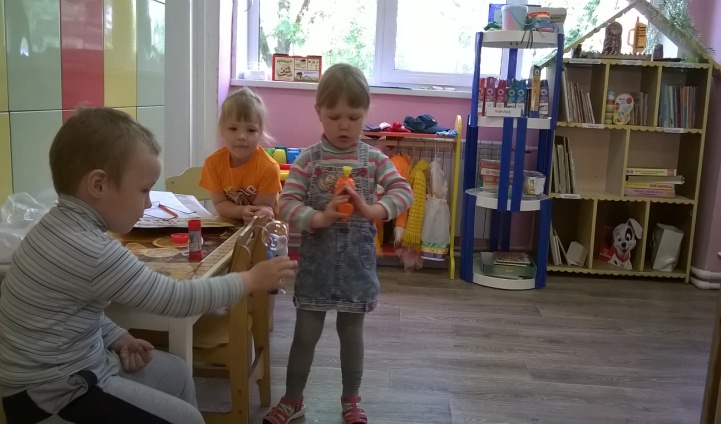 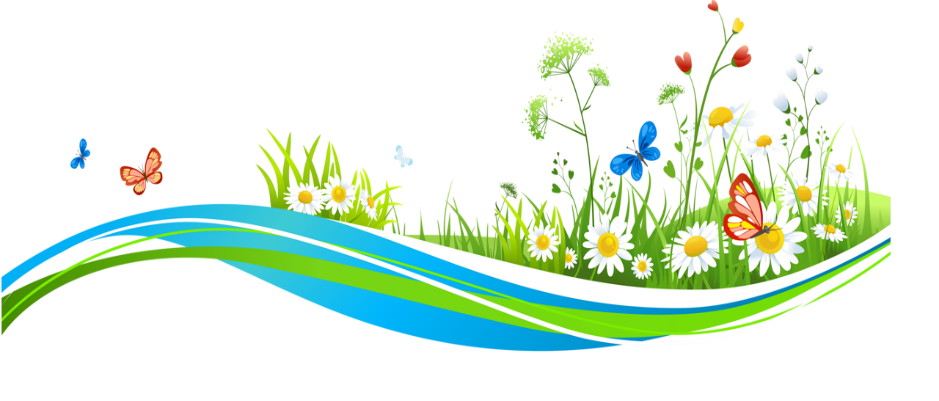 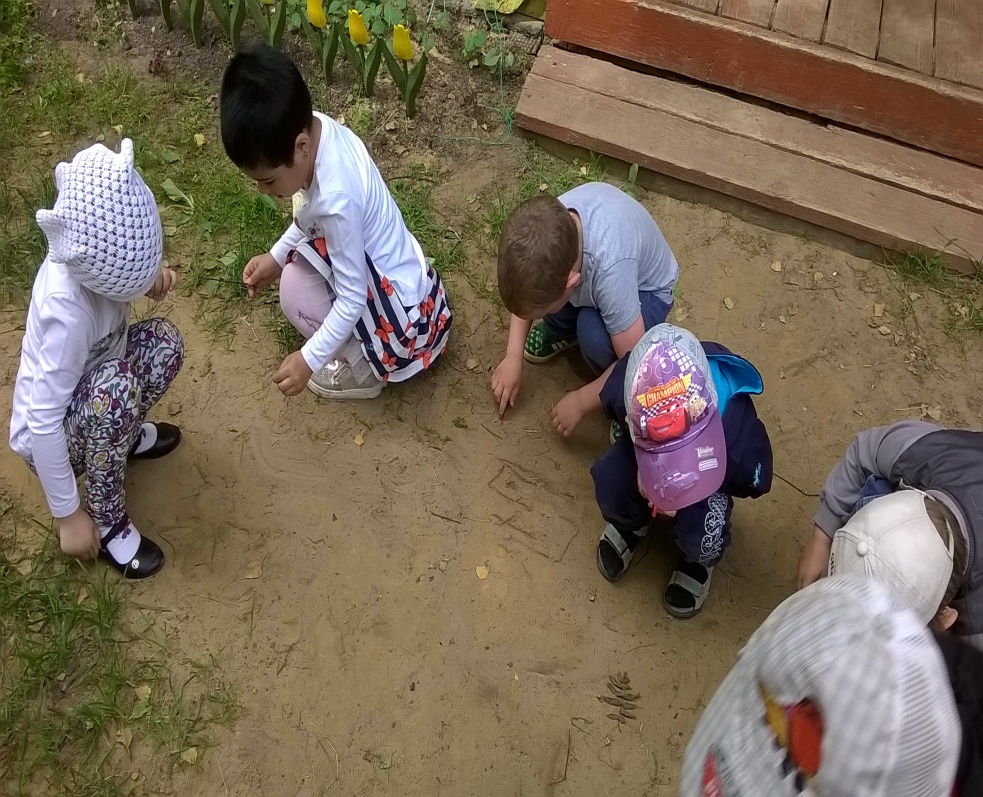 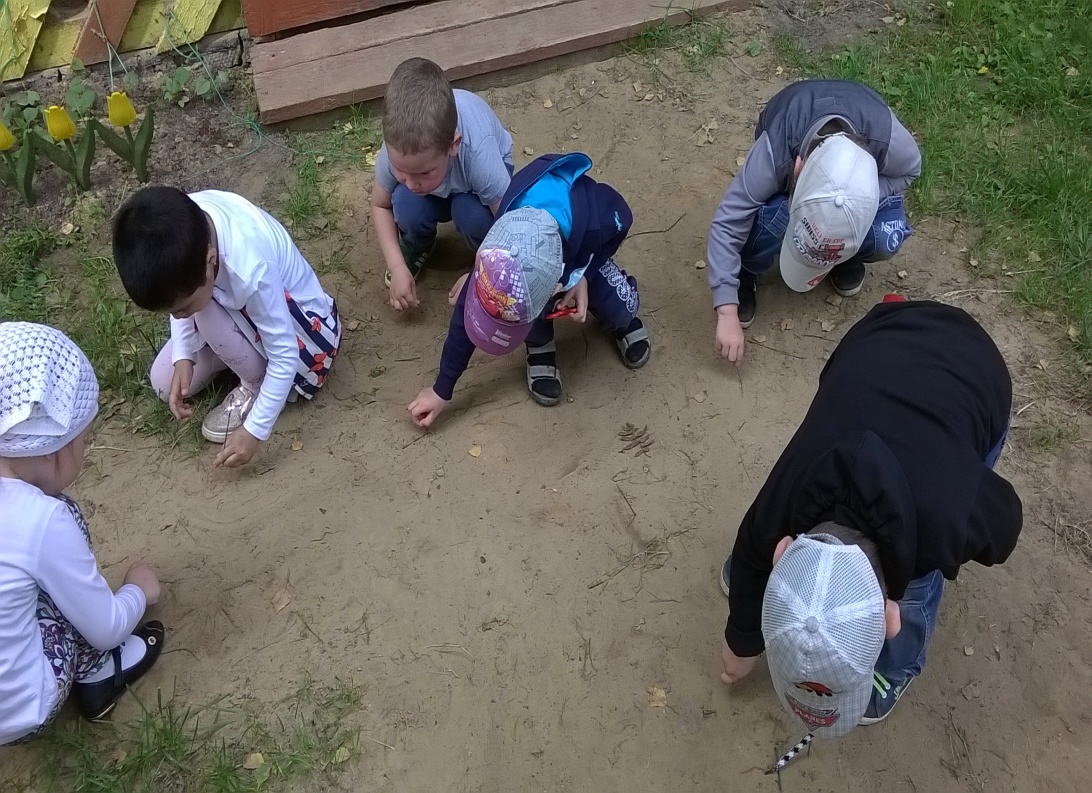 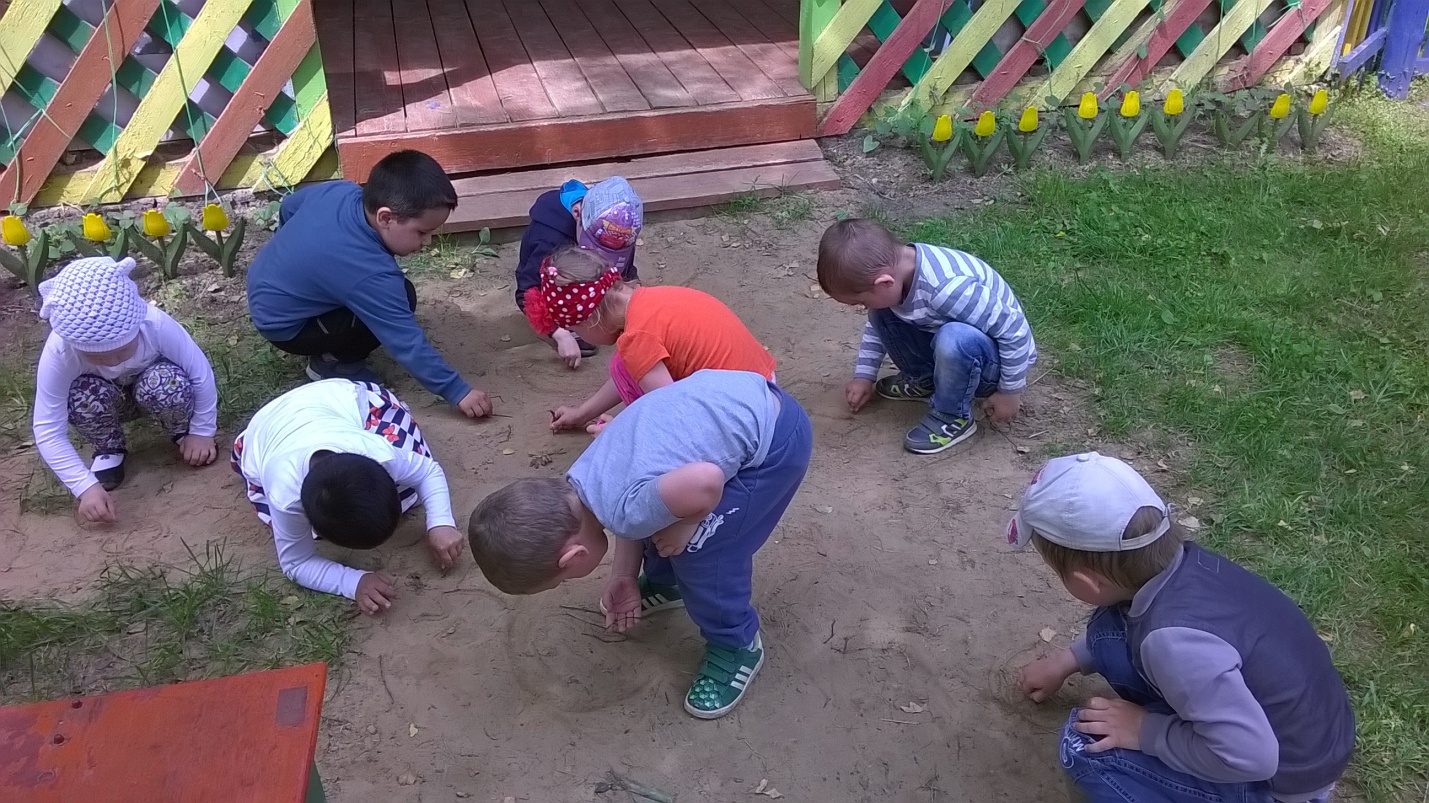 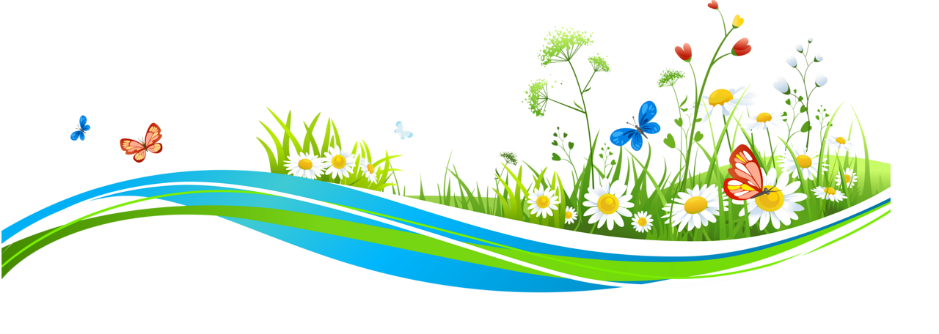 Дидактические игры
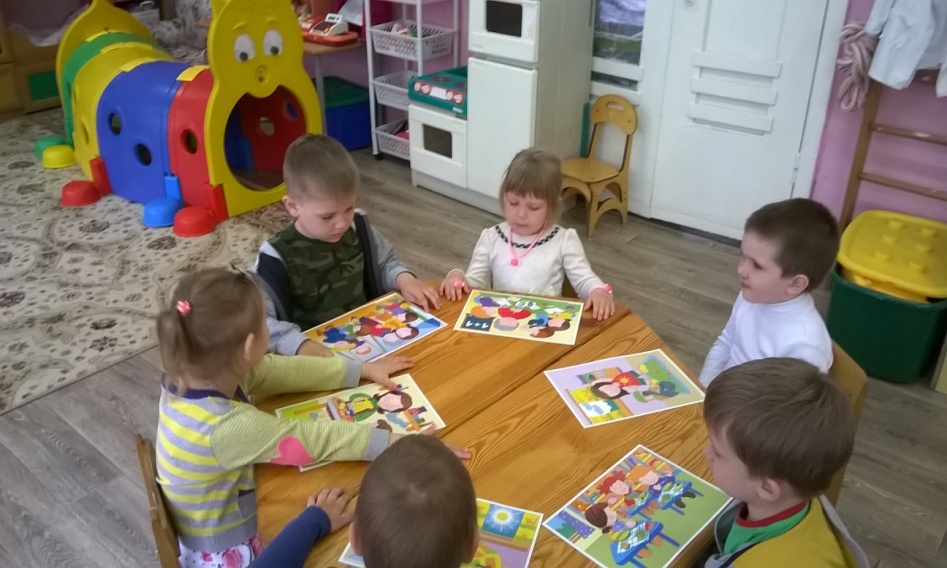 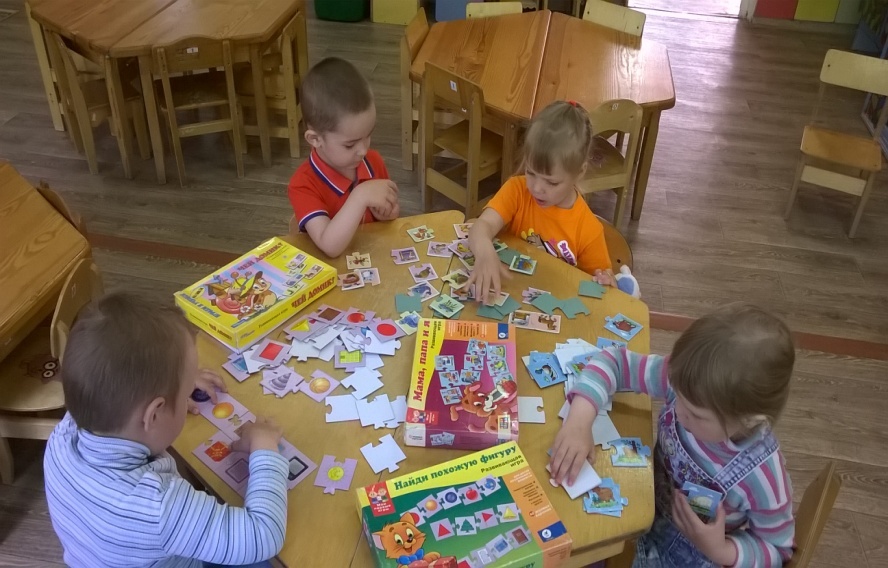 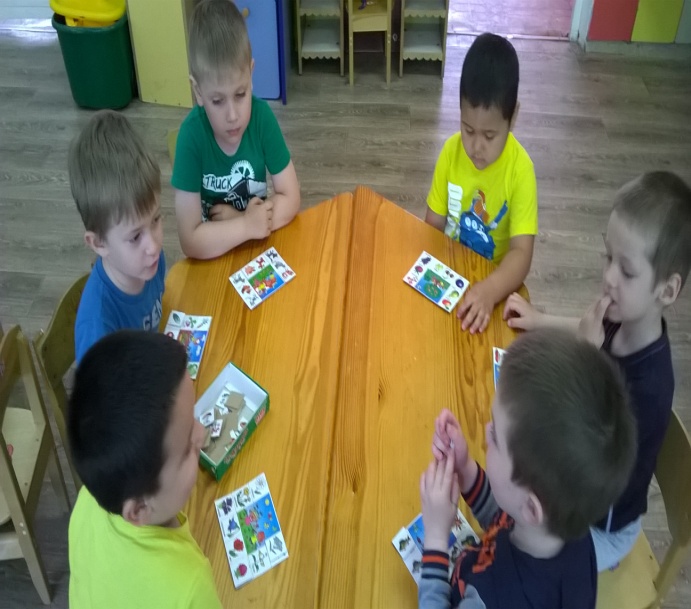 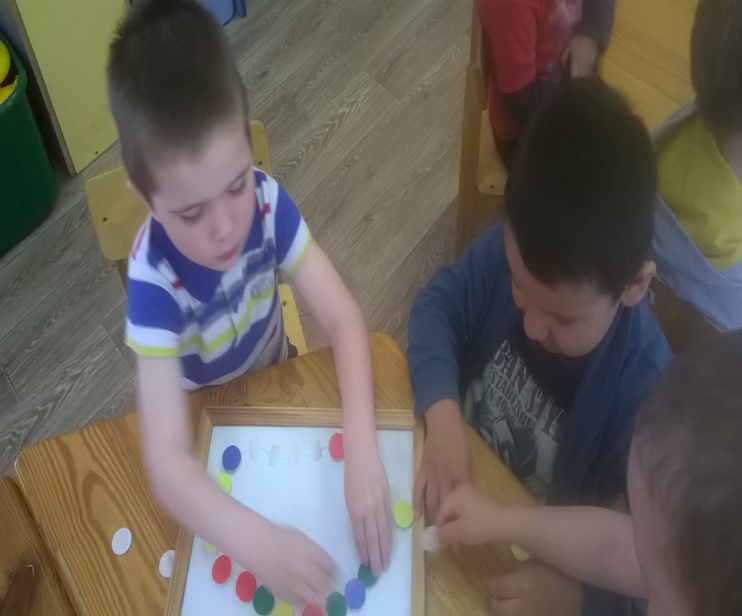 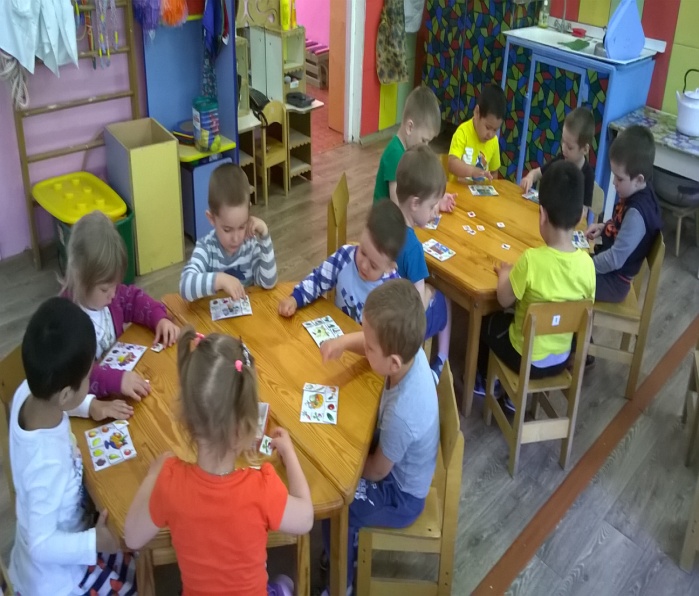 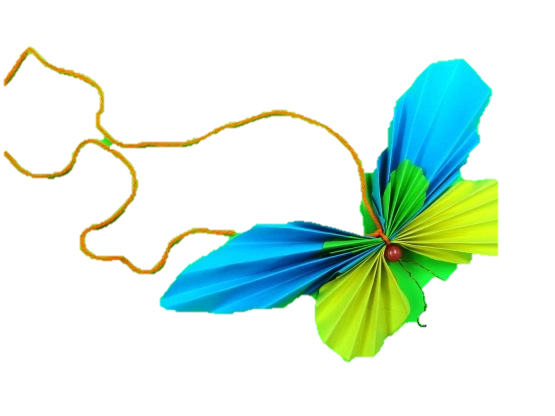 Конкурс рисунков: «Моя любимая игрушка».
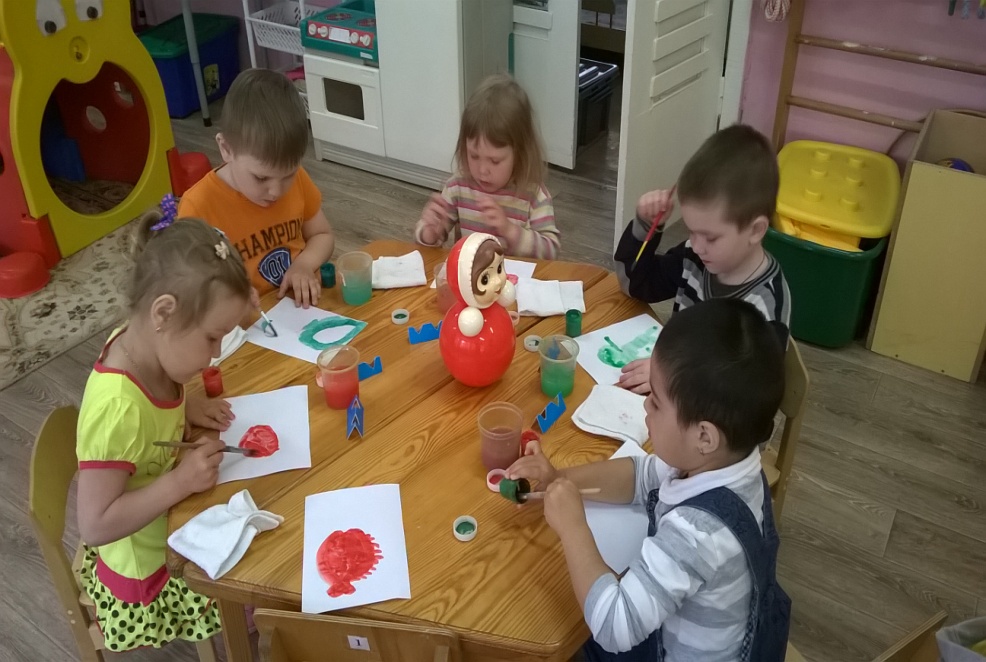 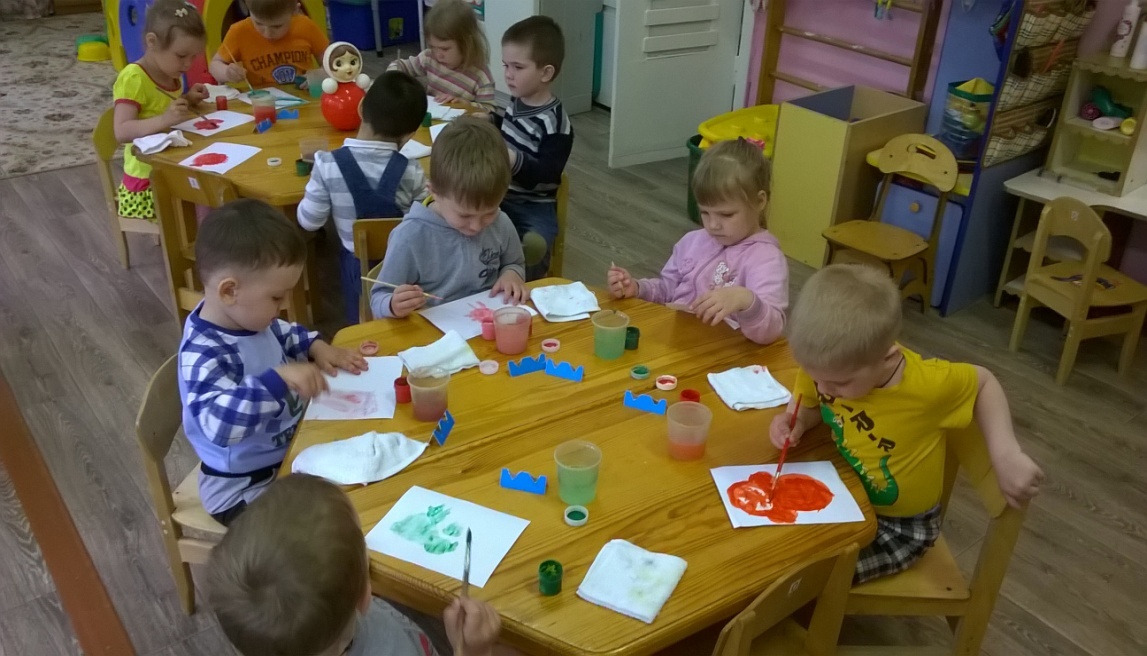 Неделя здоровья
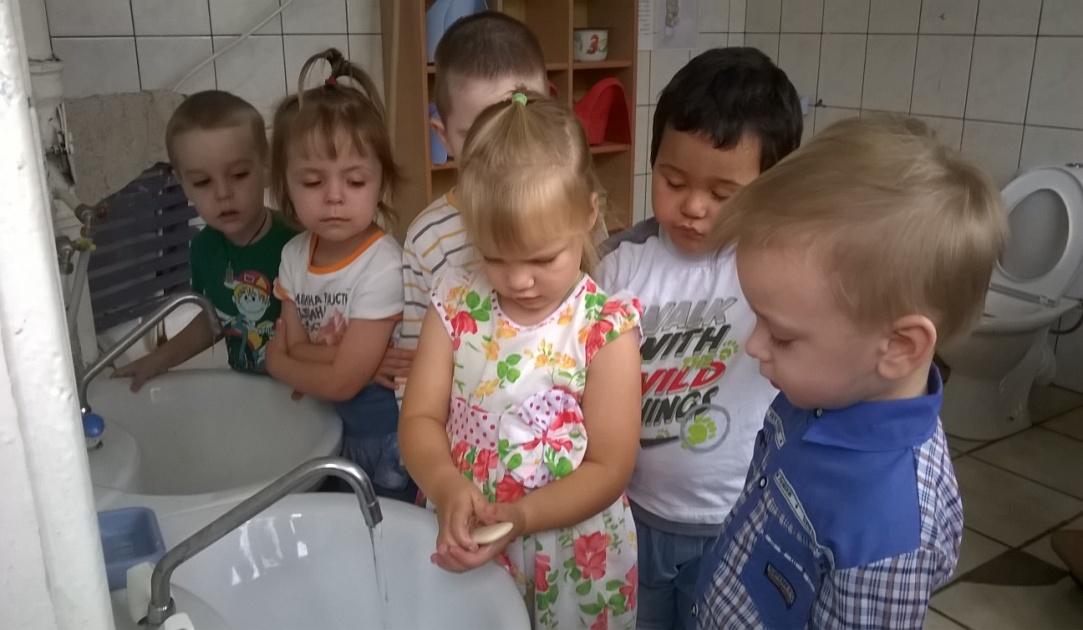 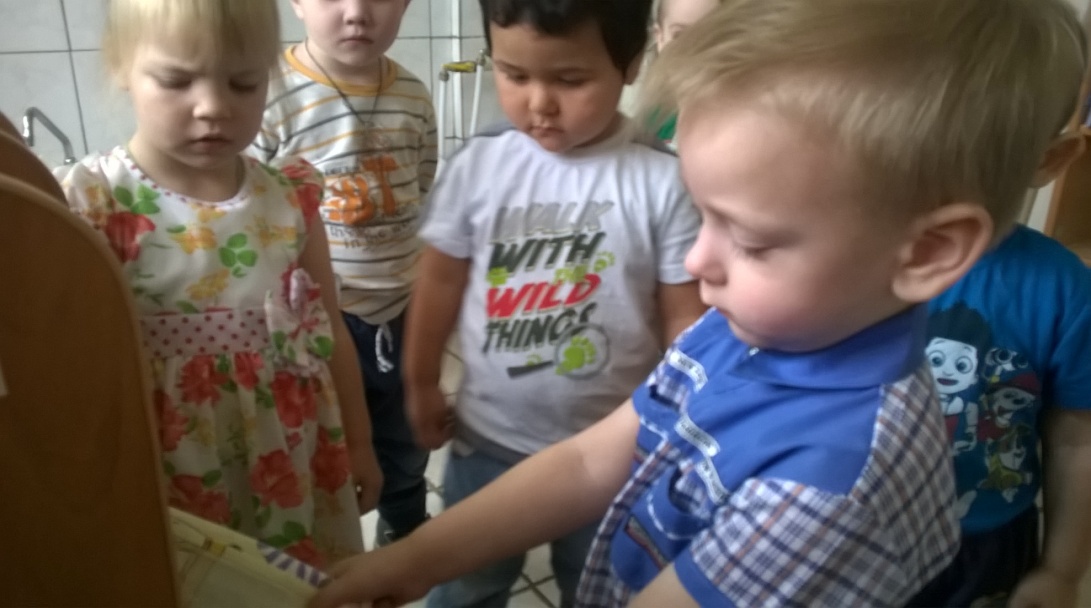 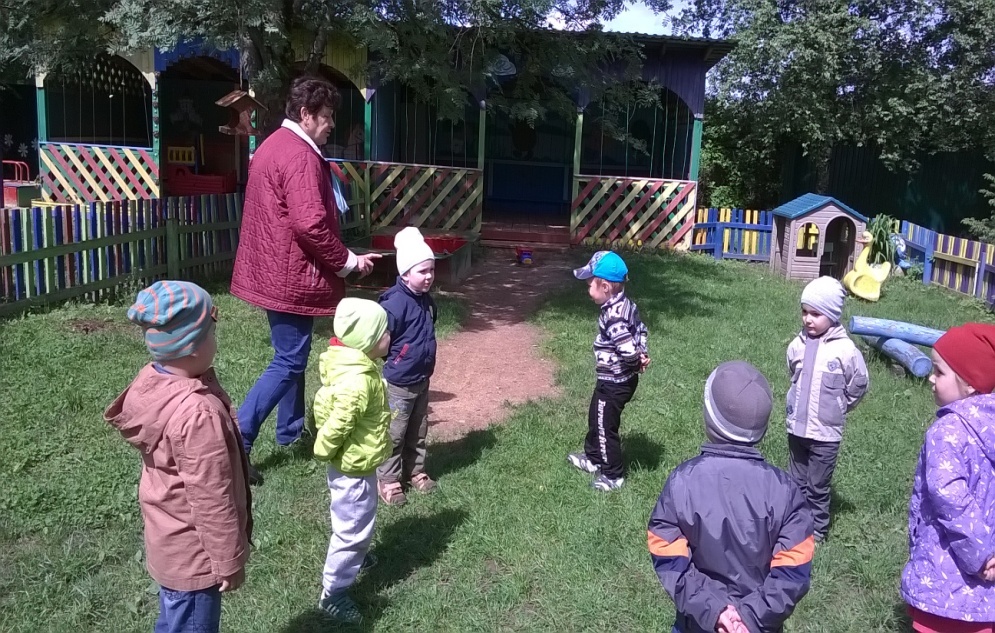 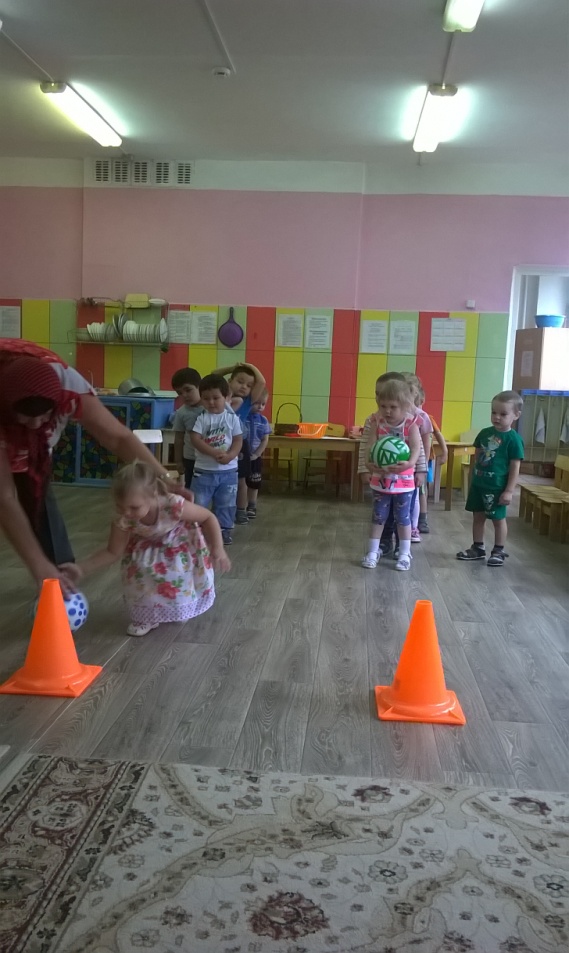 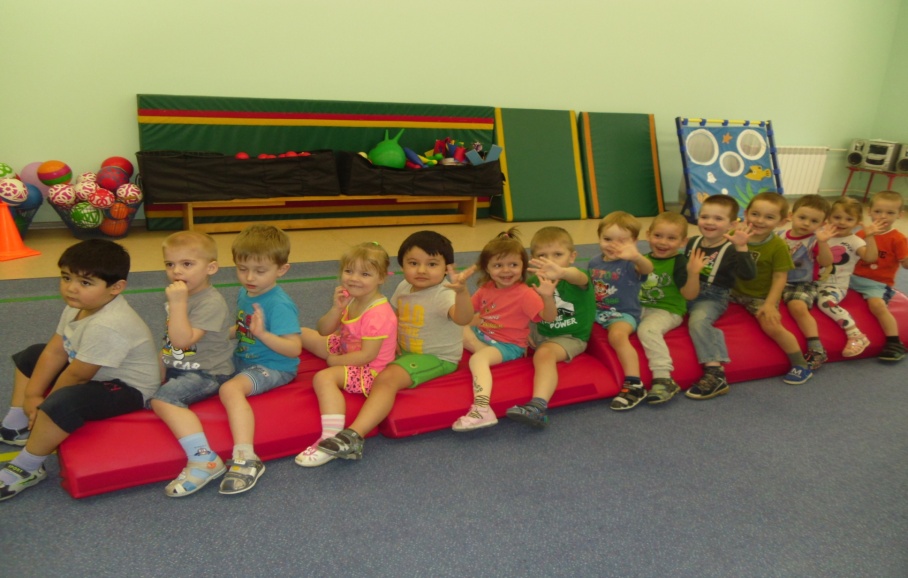 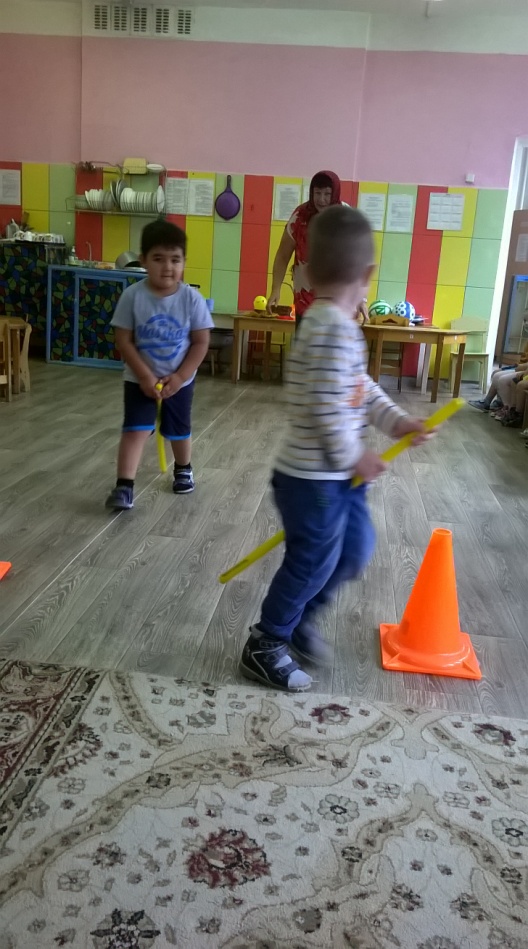 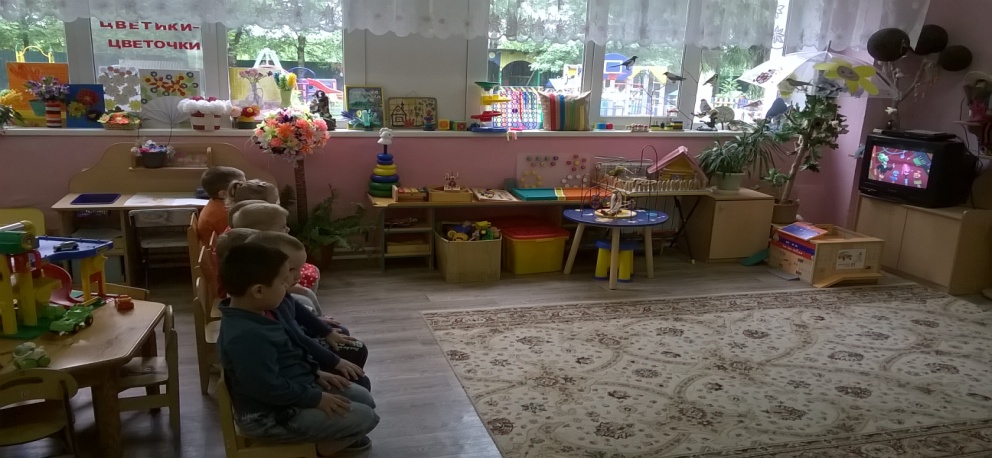 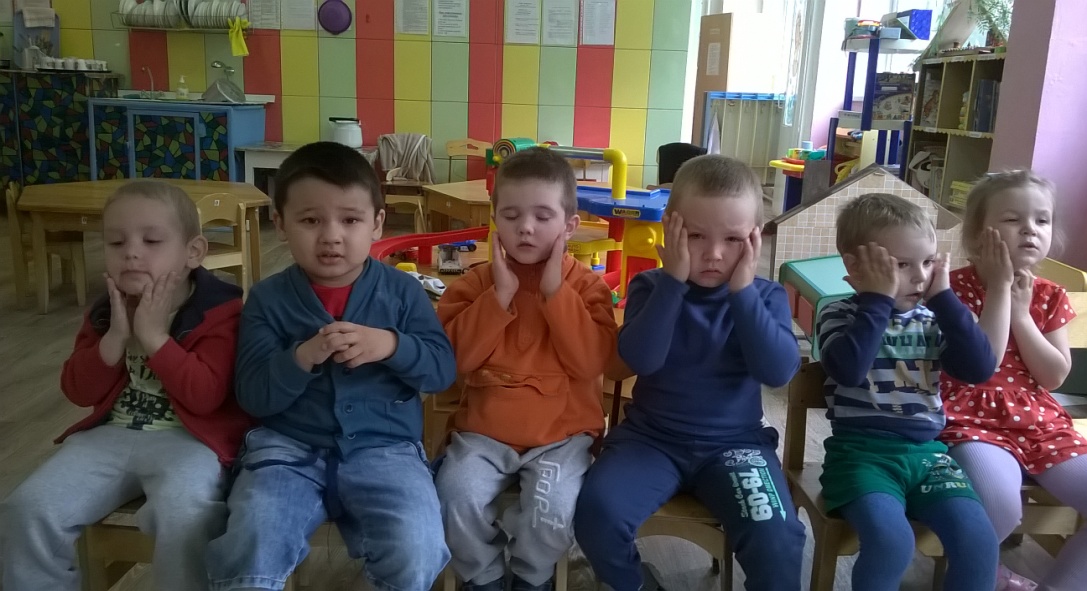 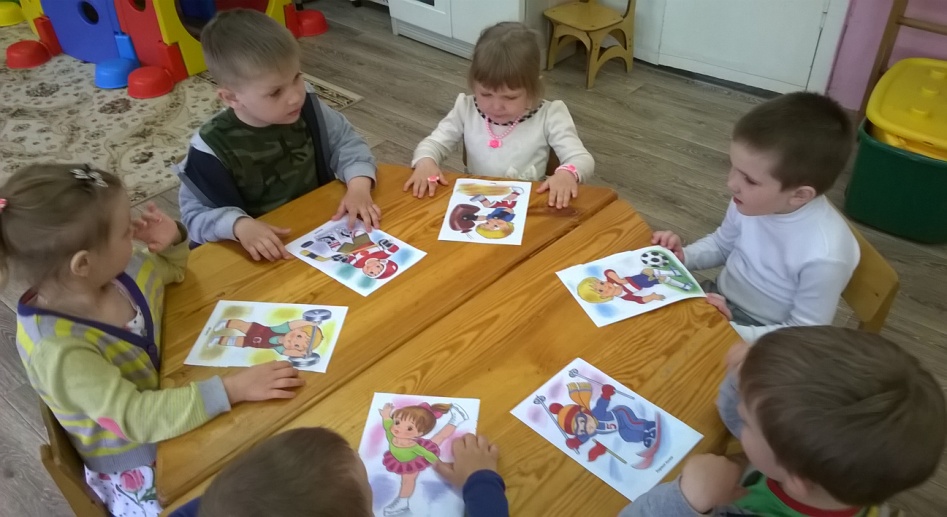 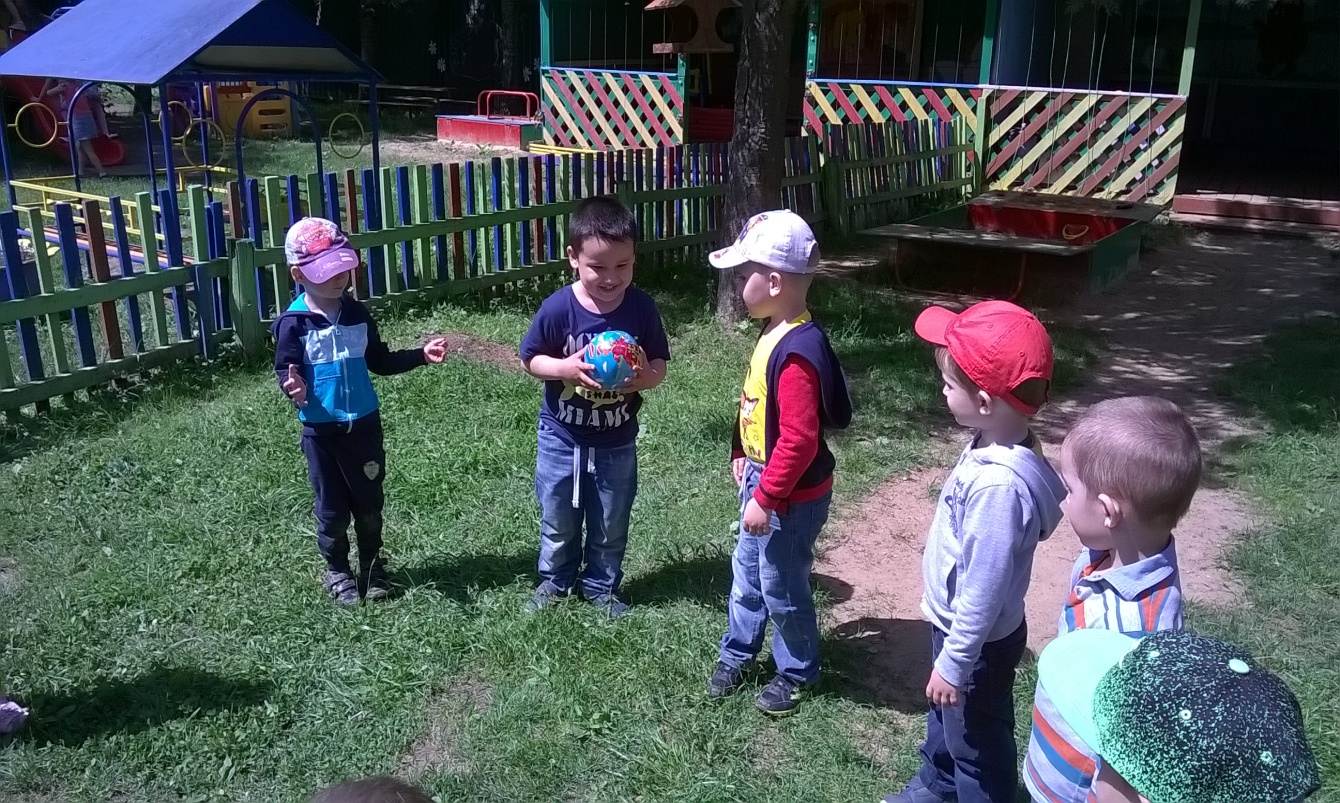 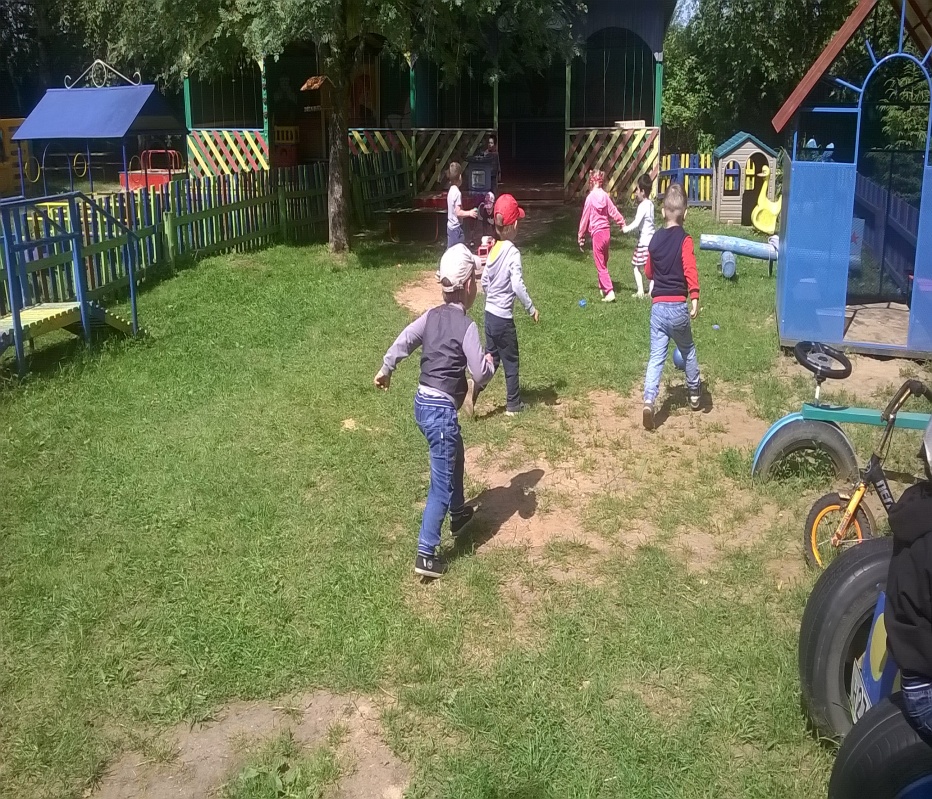 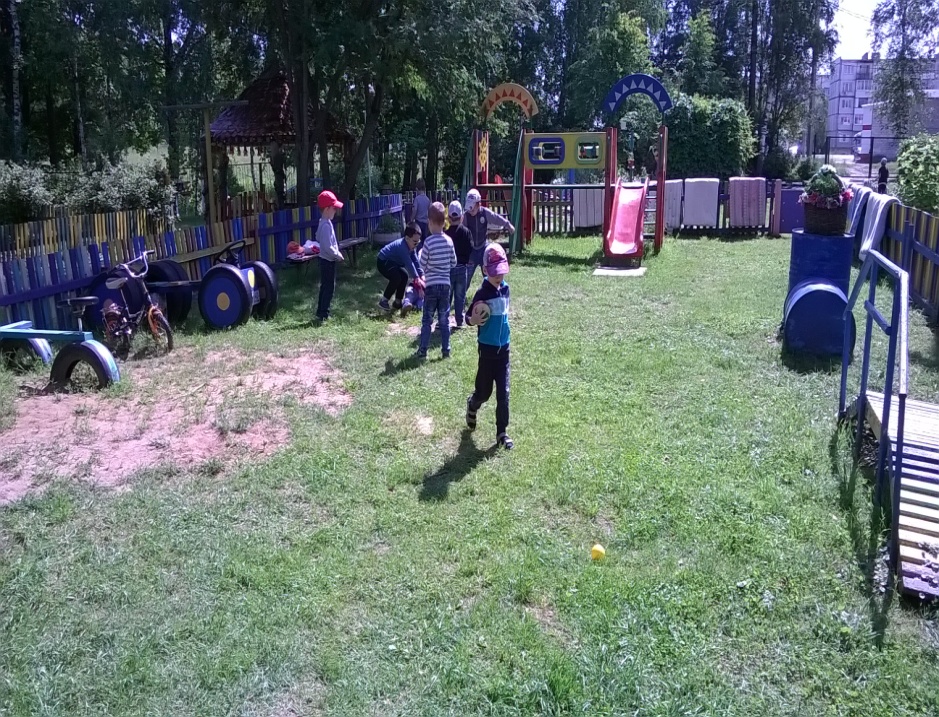 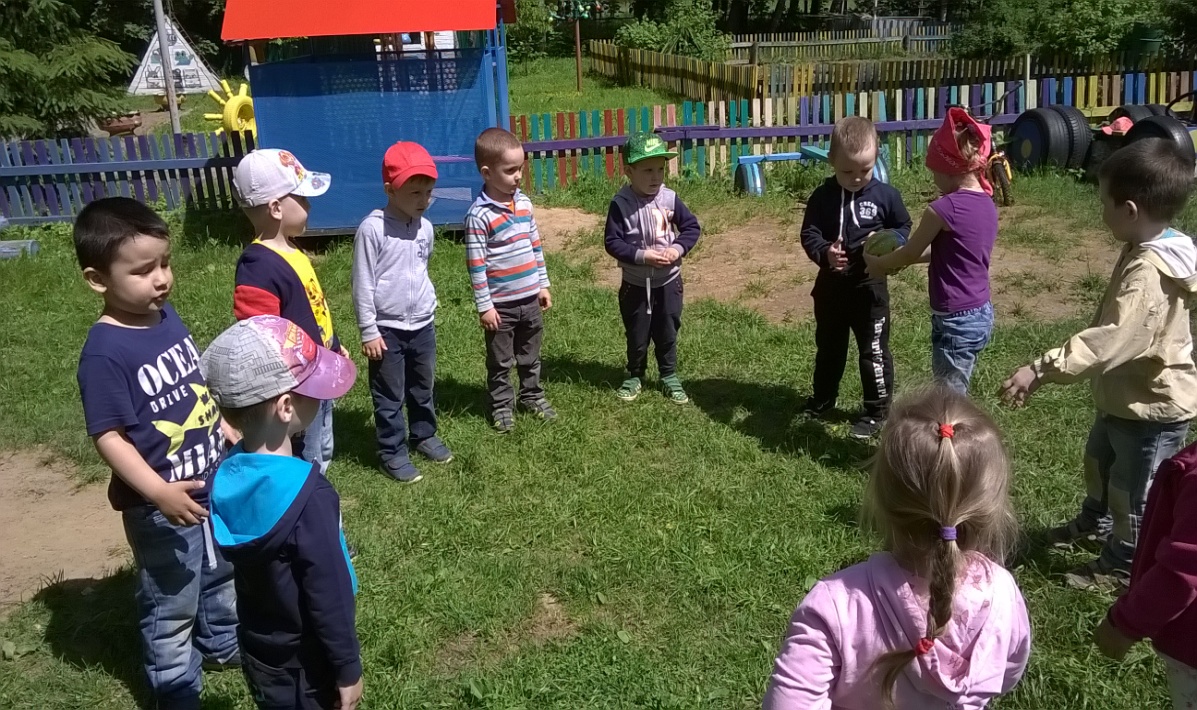 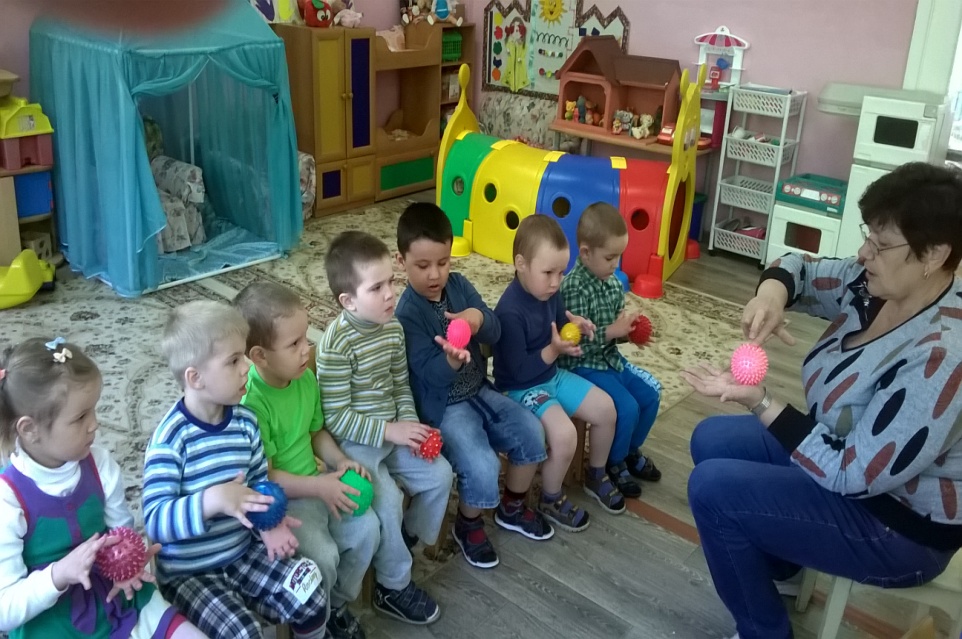 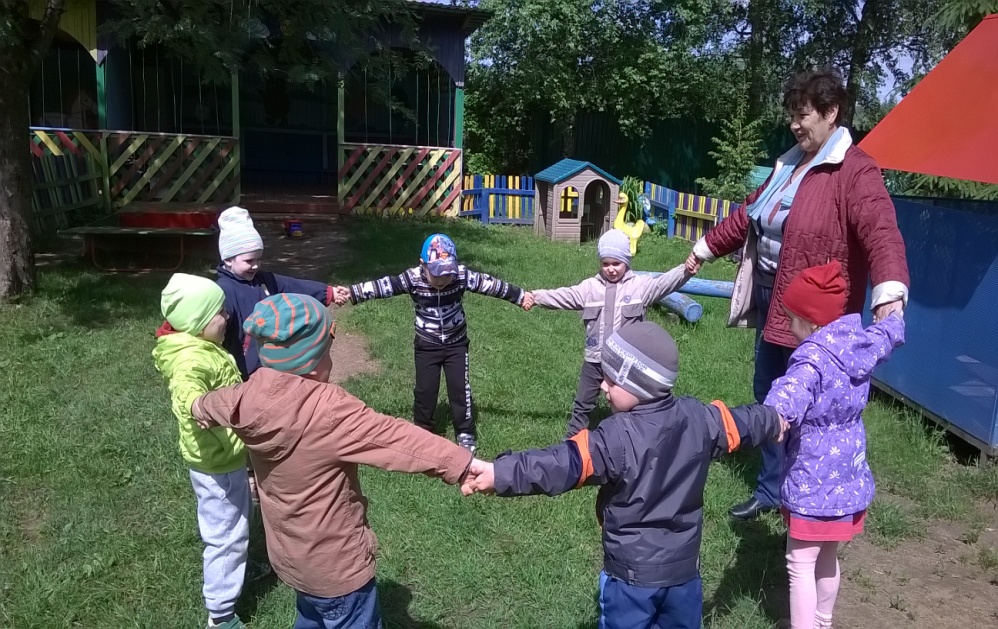 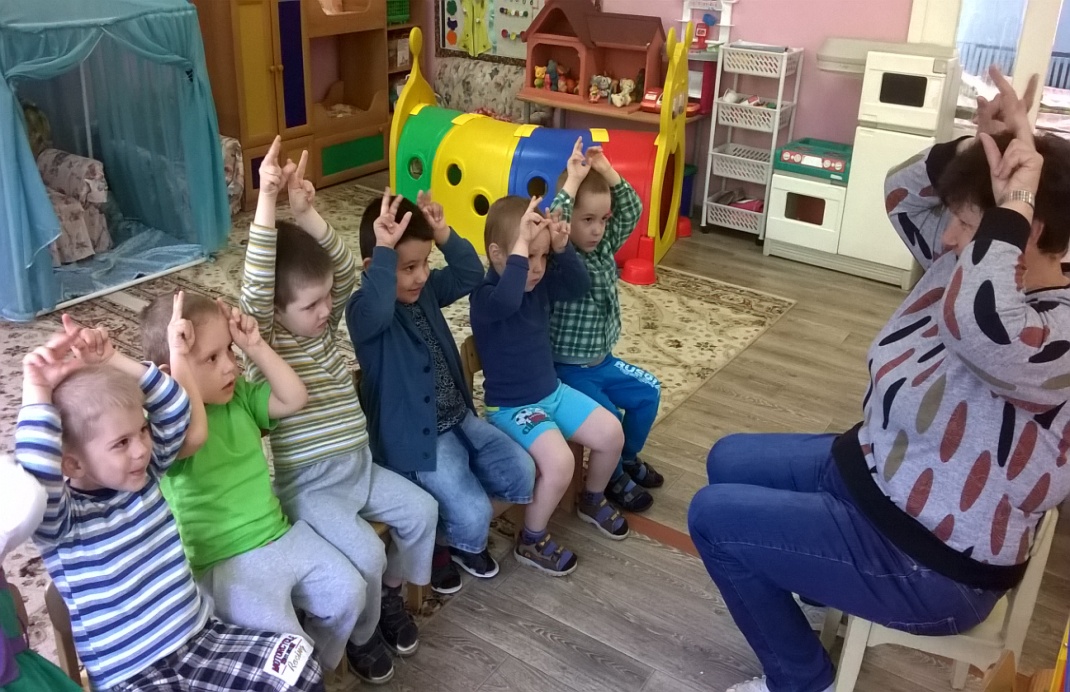 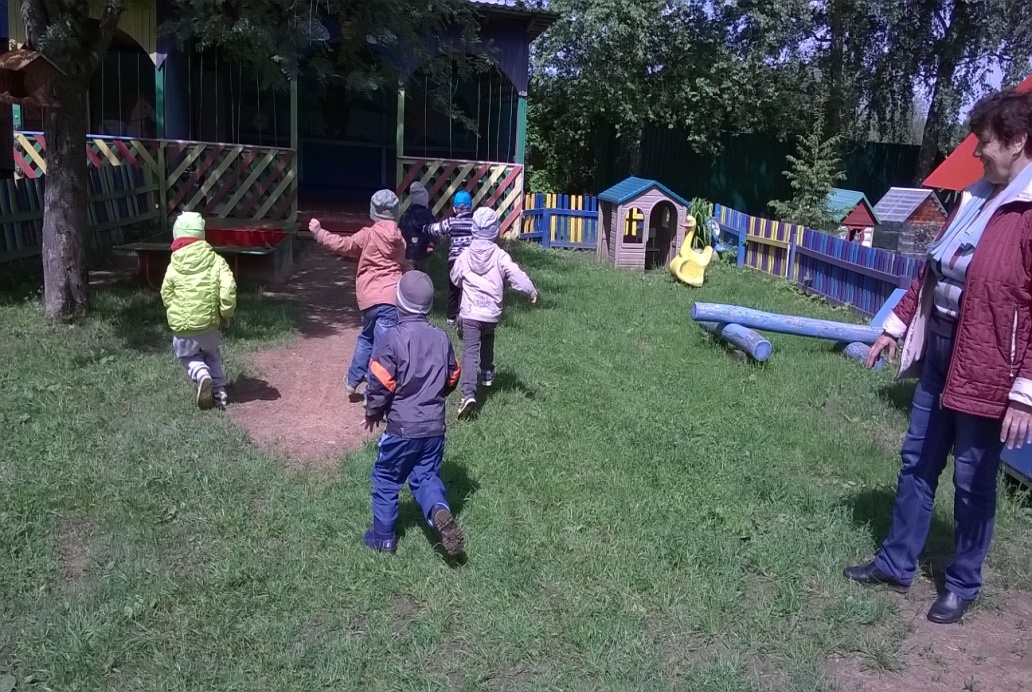 Театральная неделя
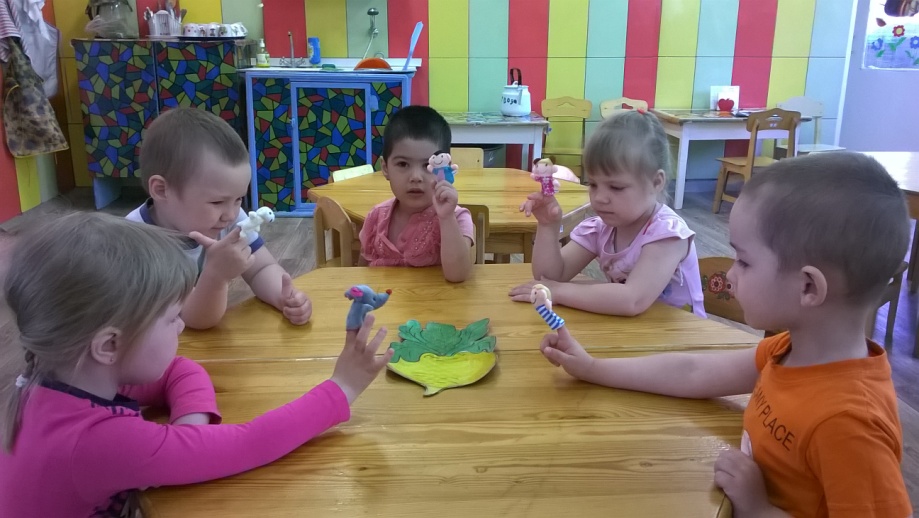 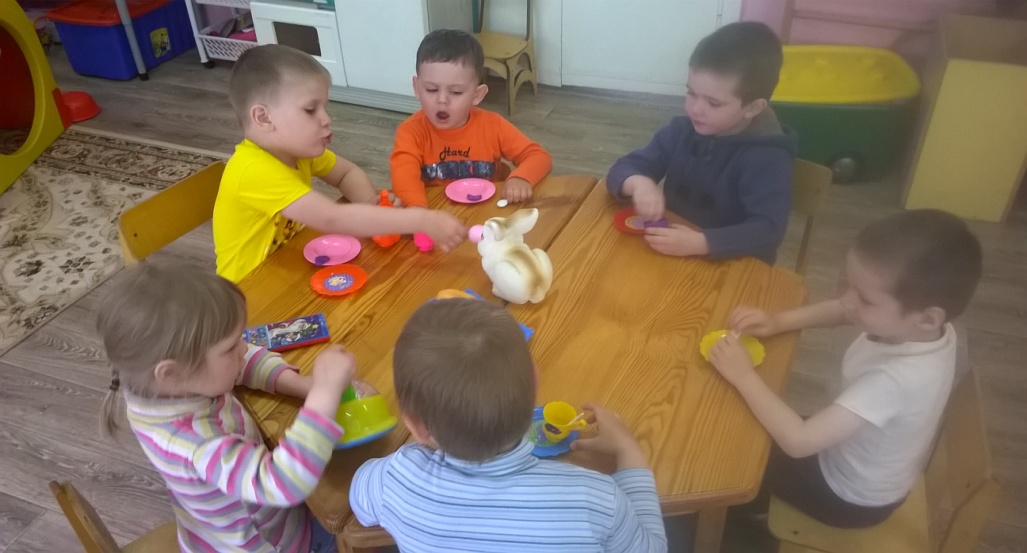 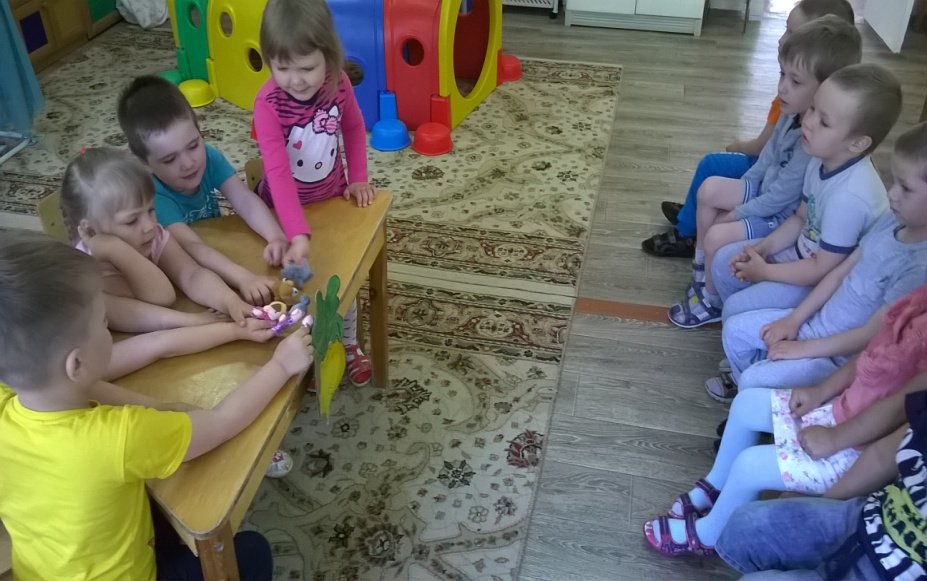 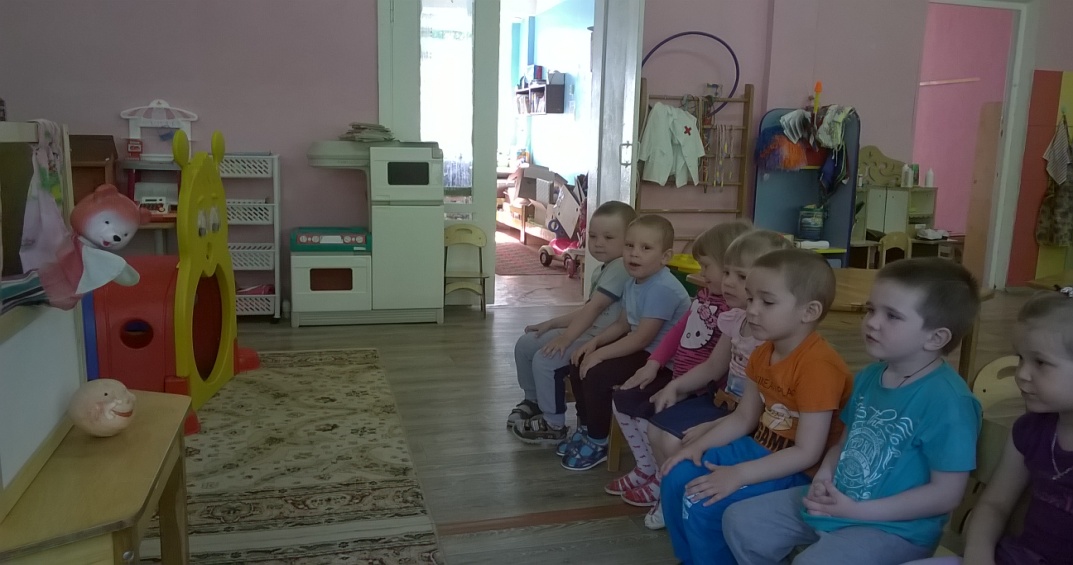 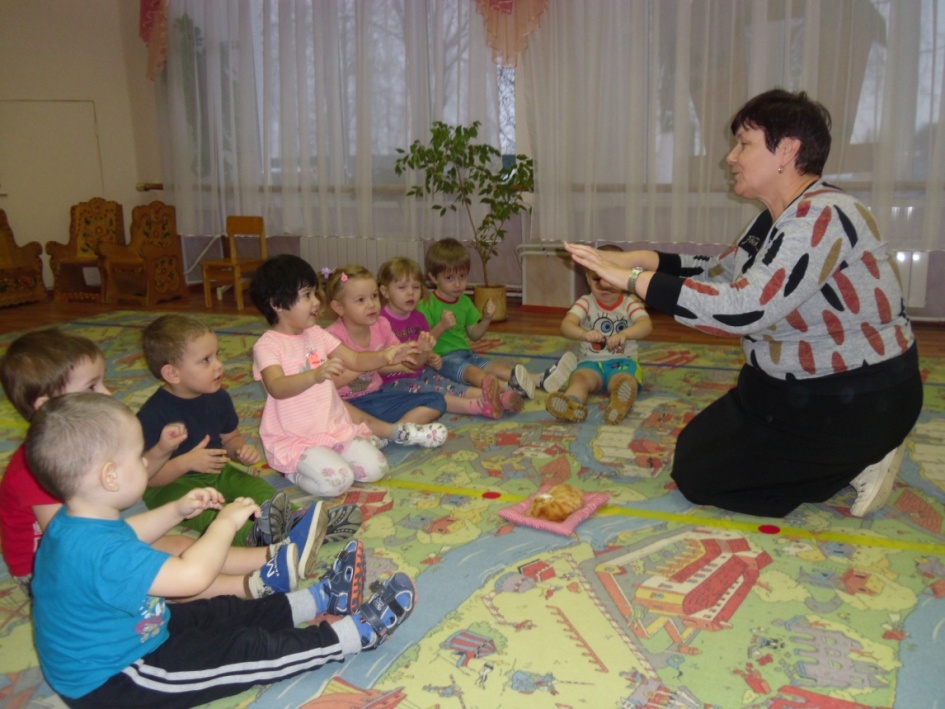 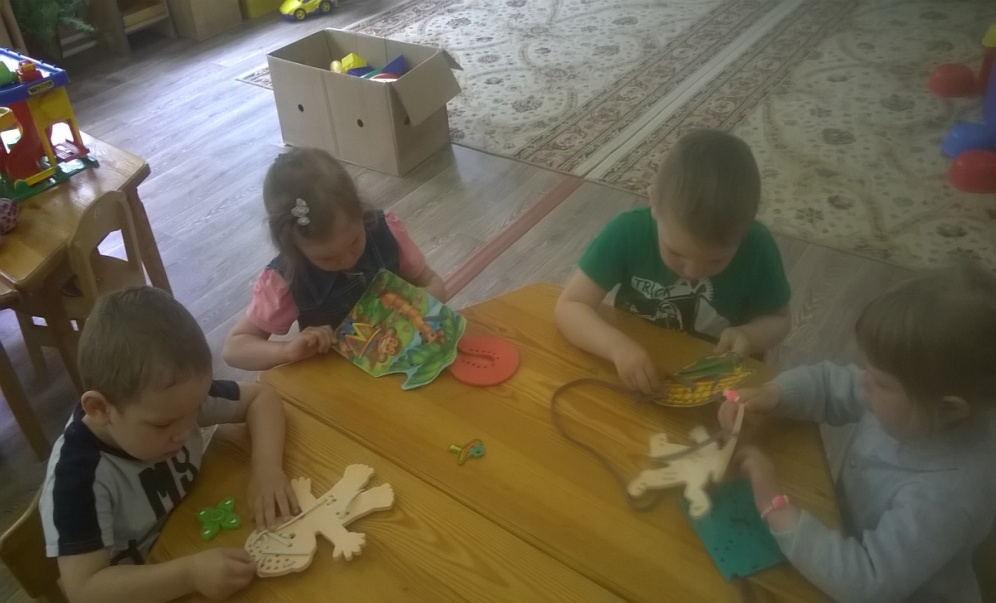 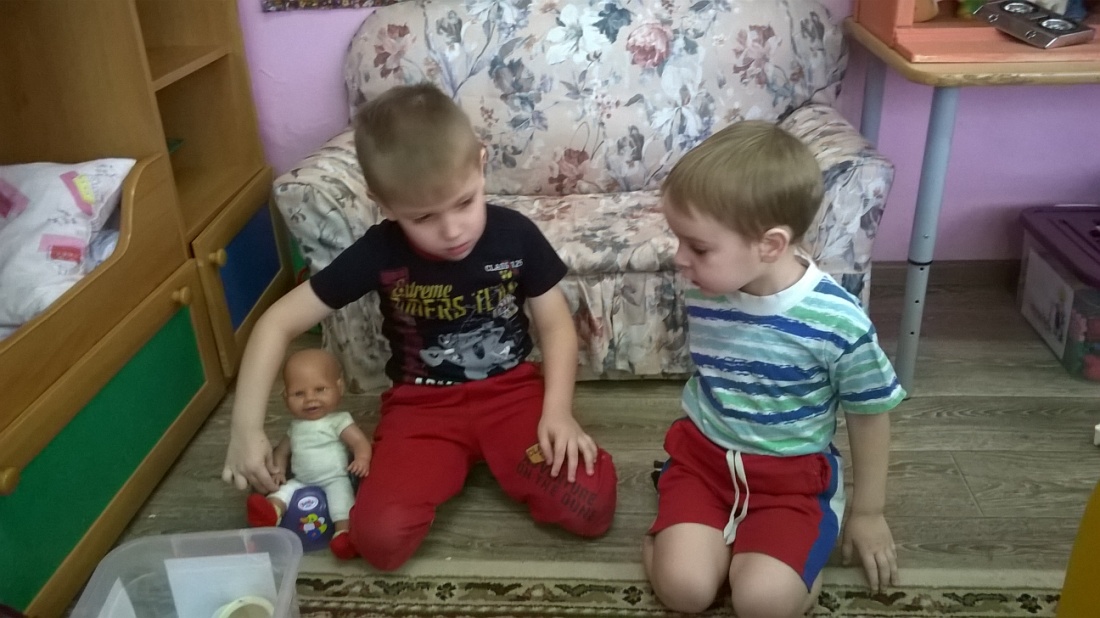 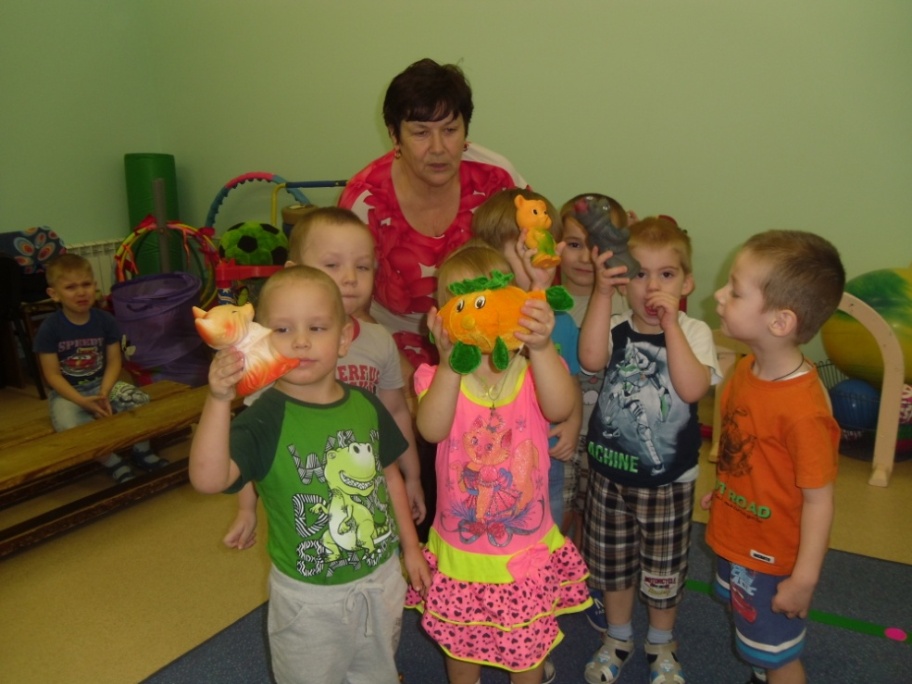 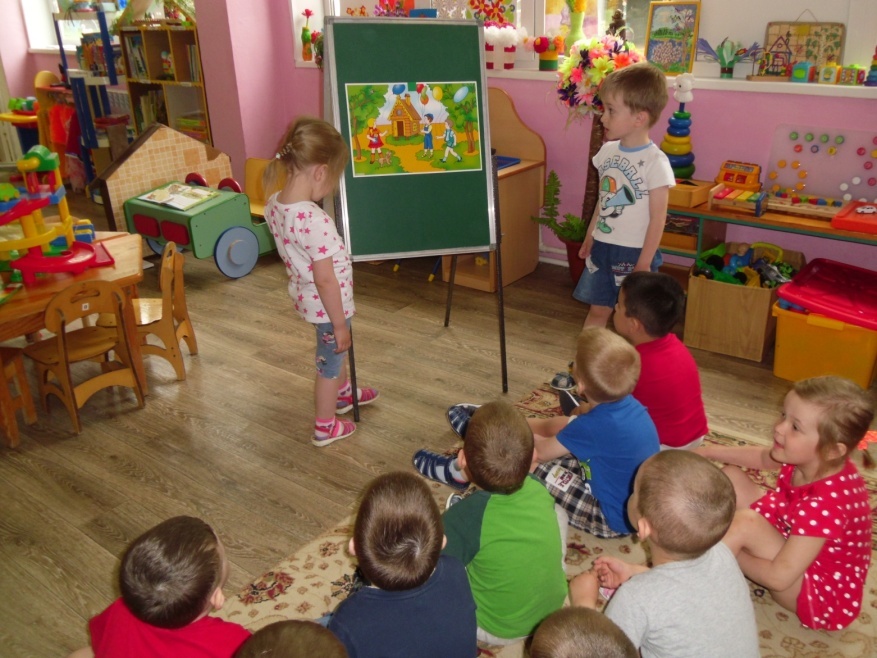 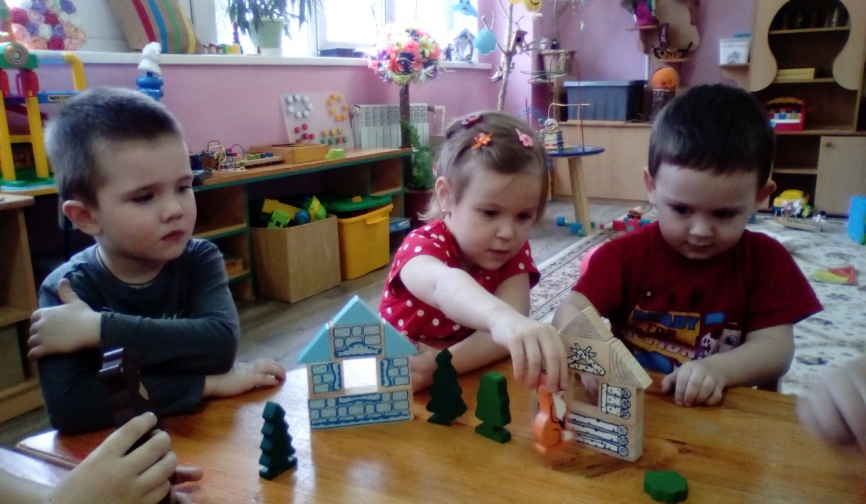 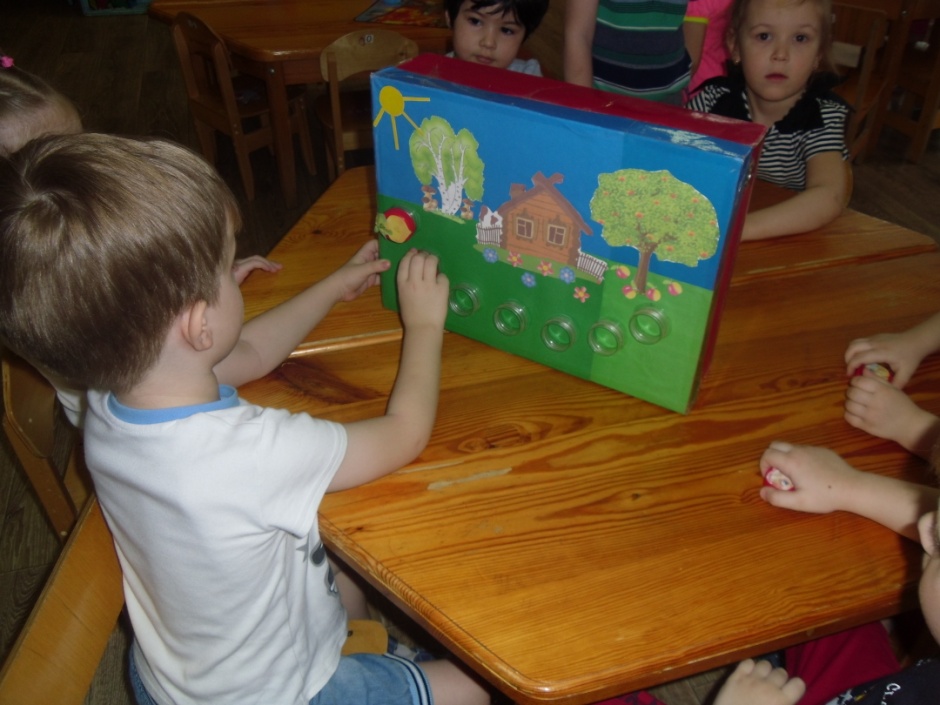 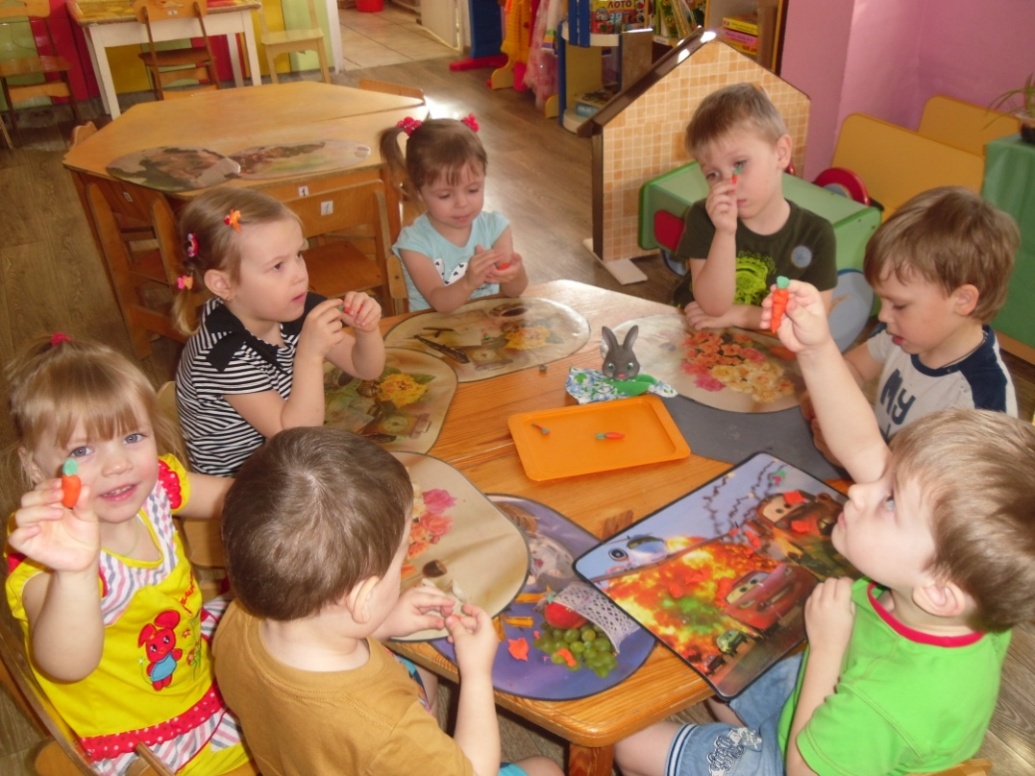 Экологическая неделя
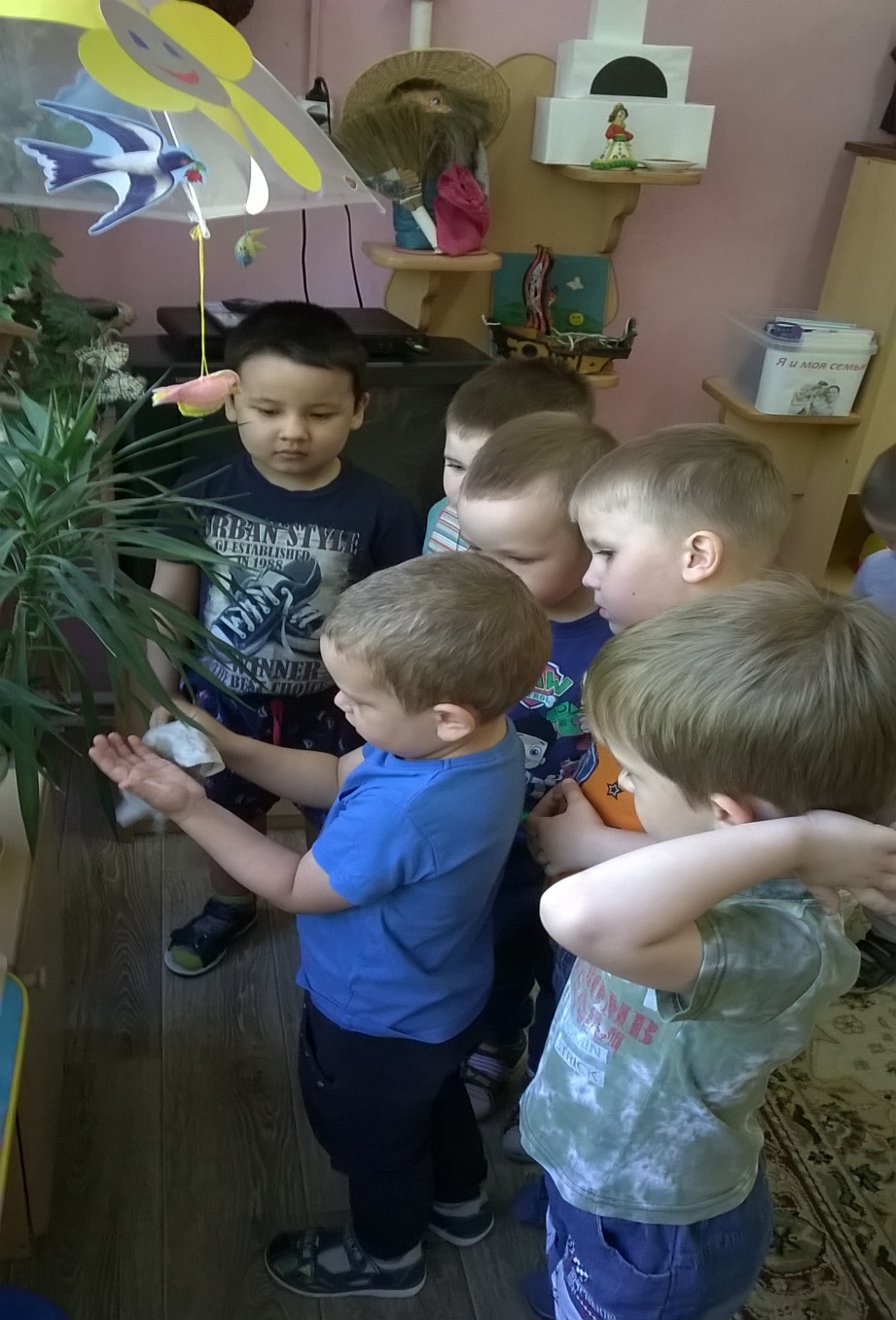 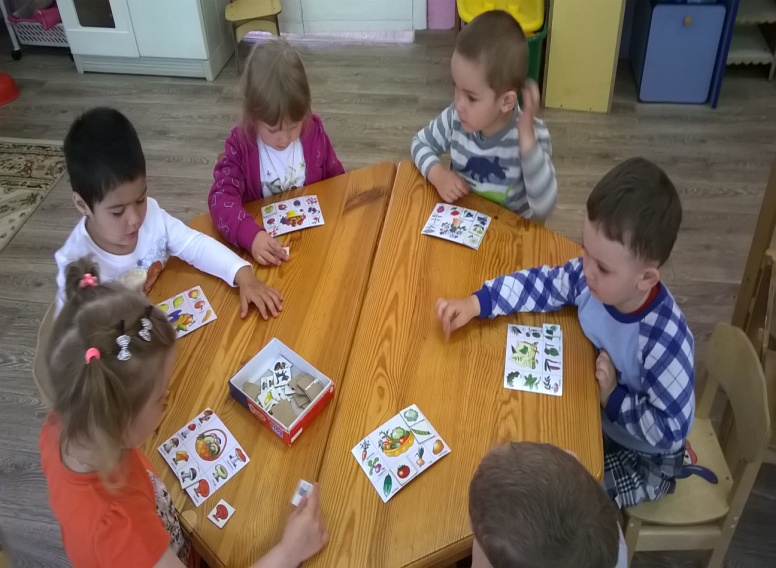 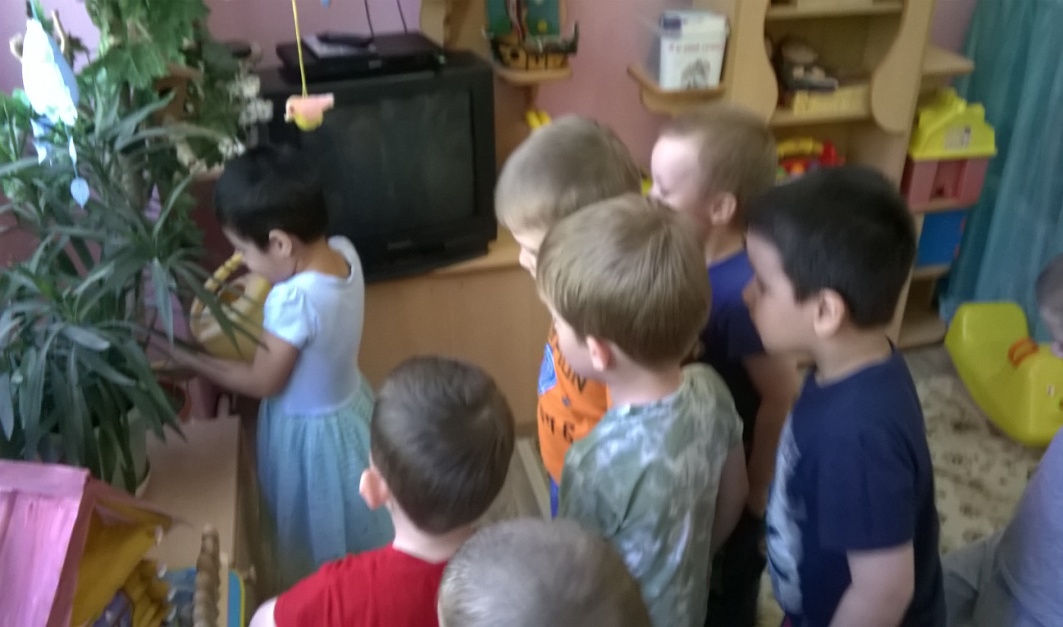 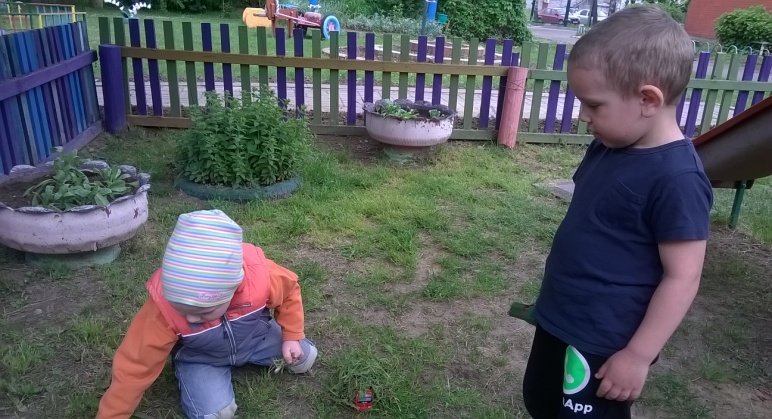 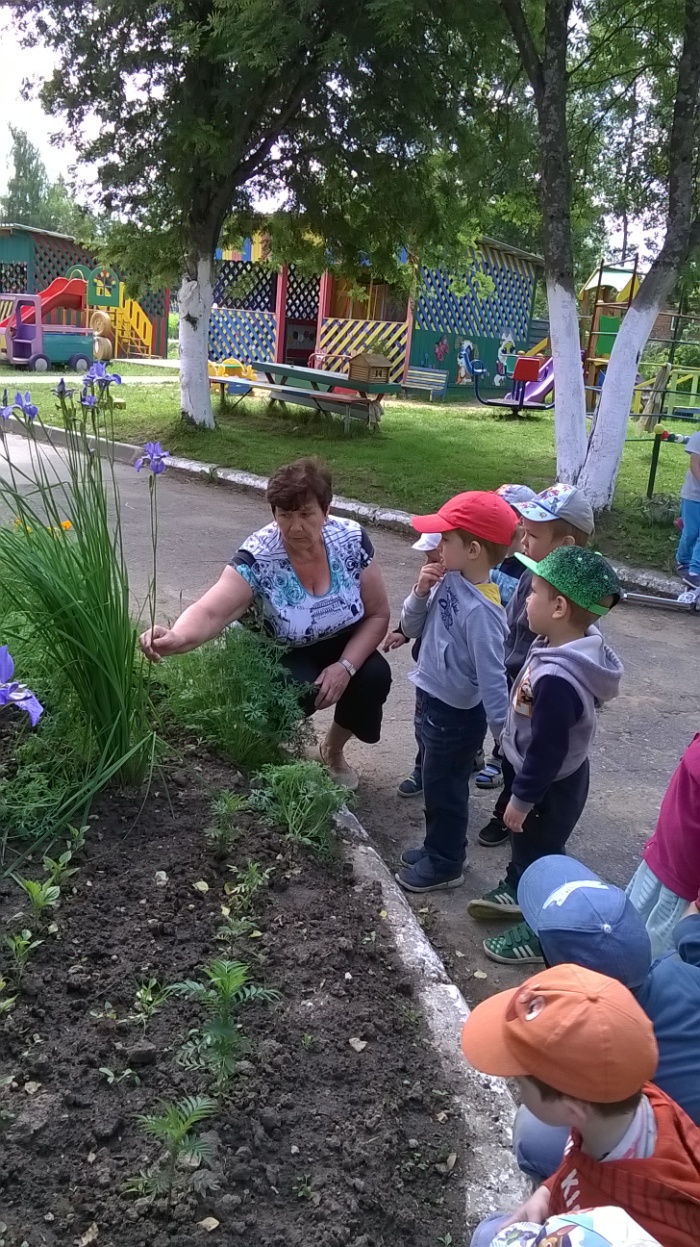 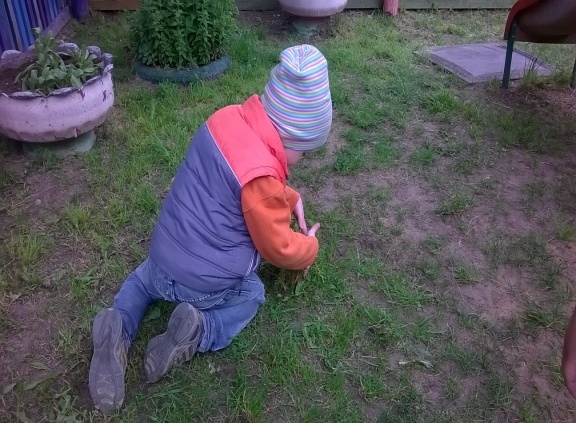 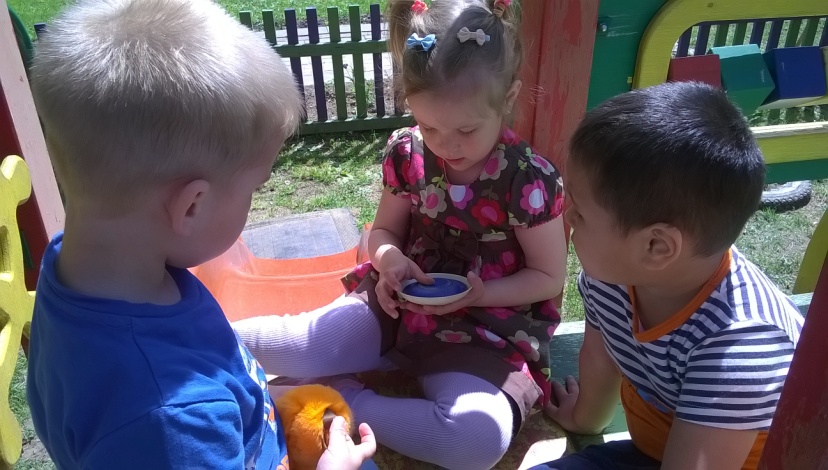 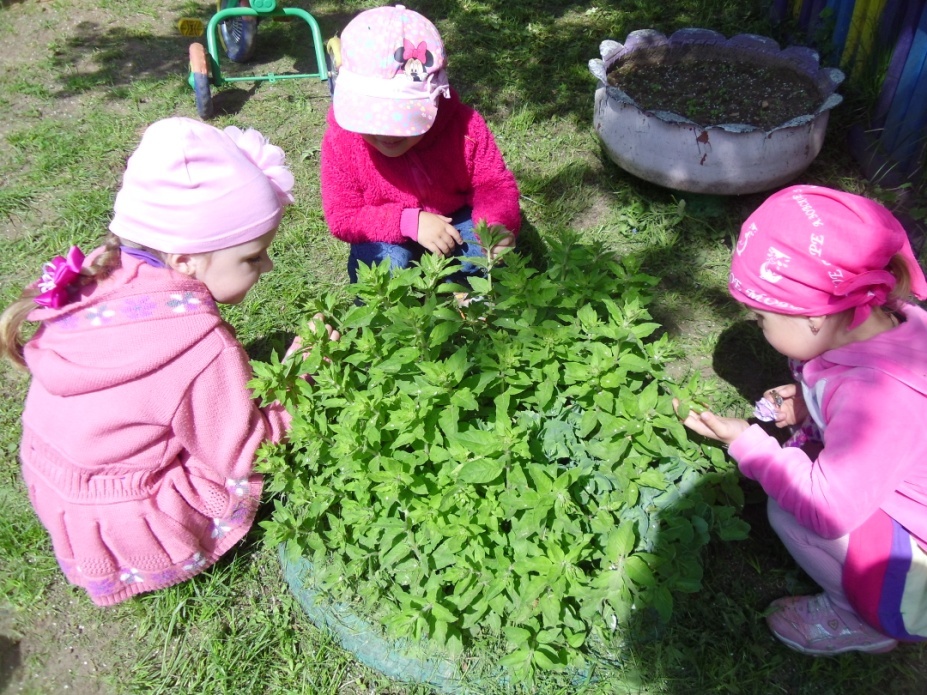 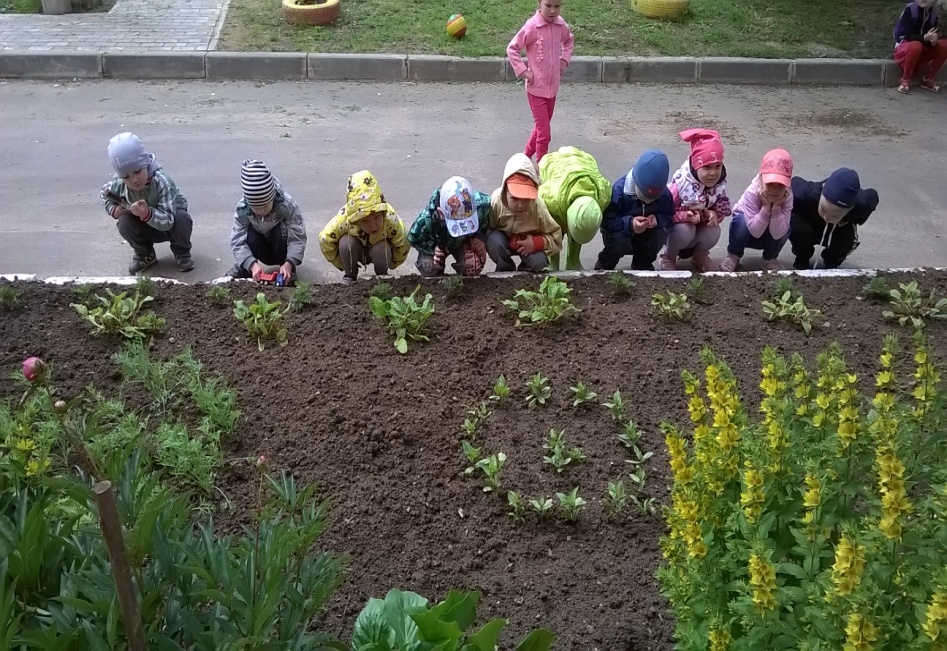 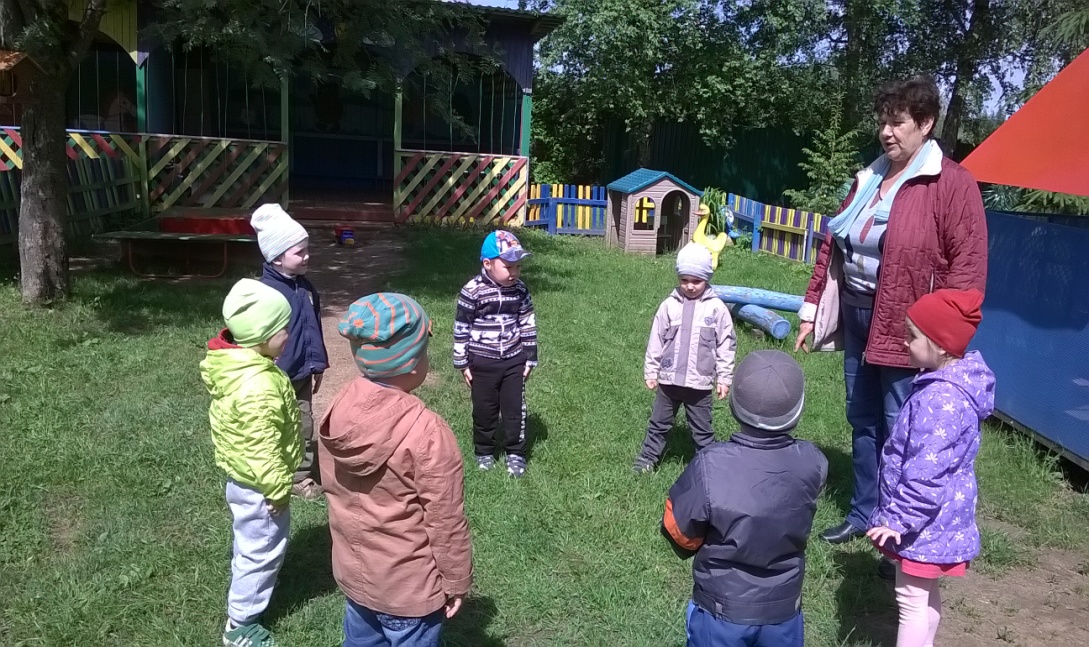 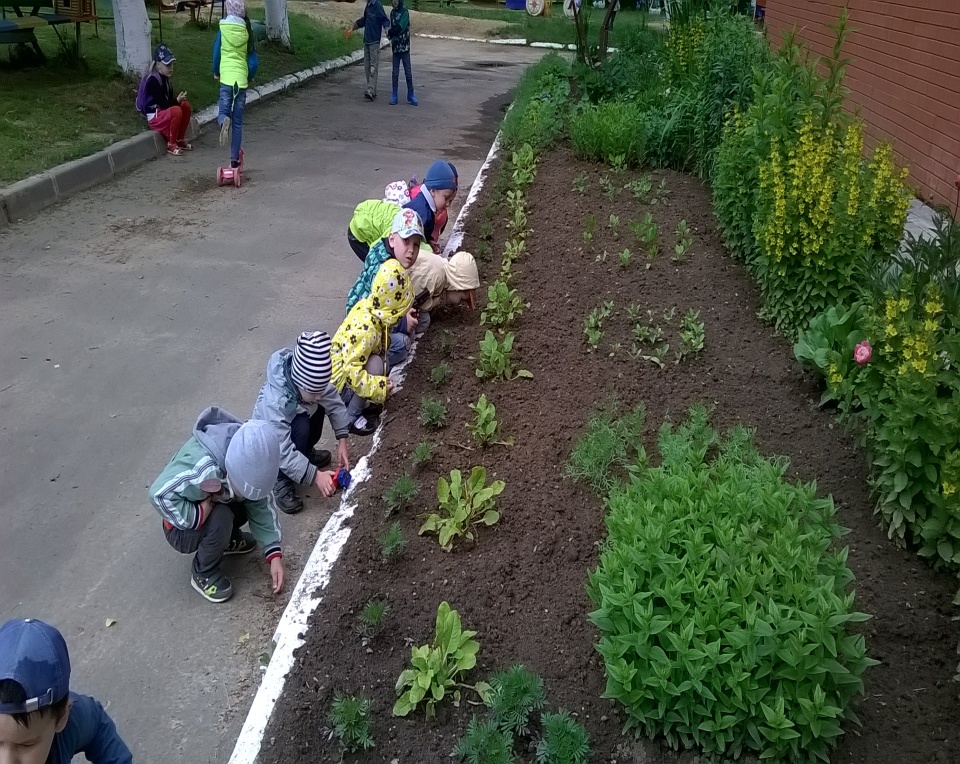 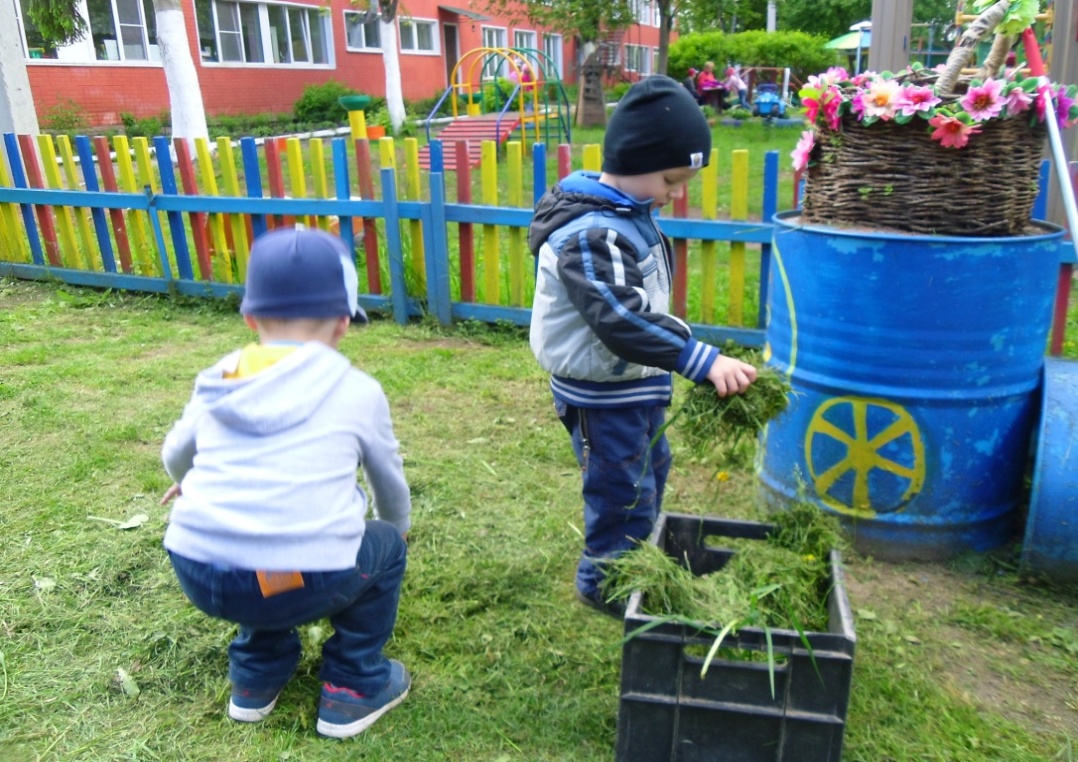 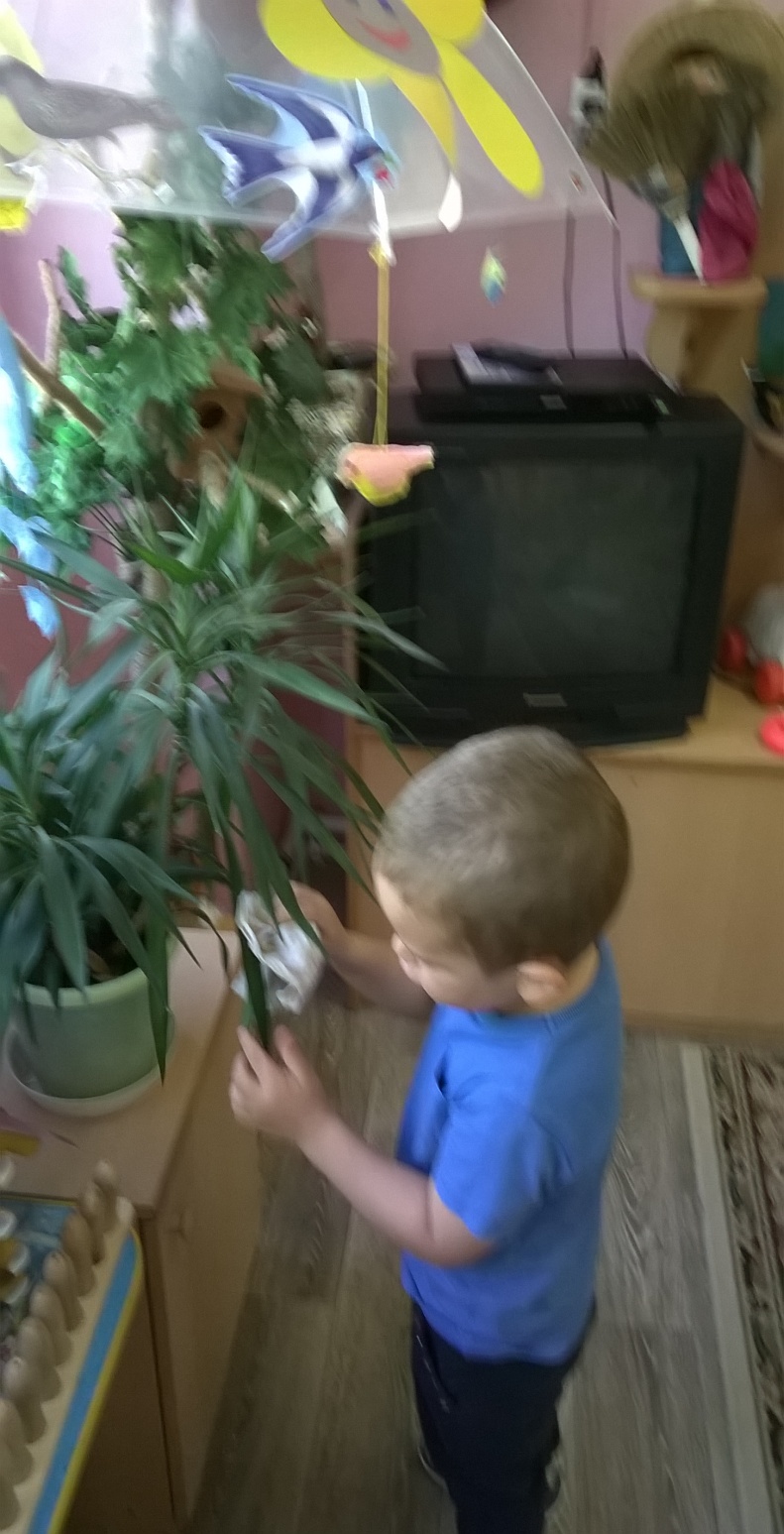 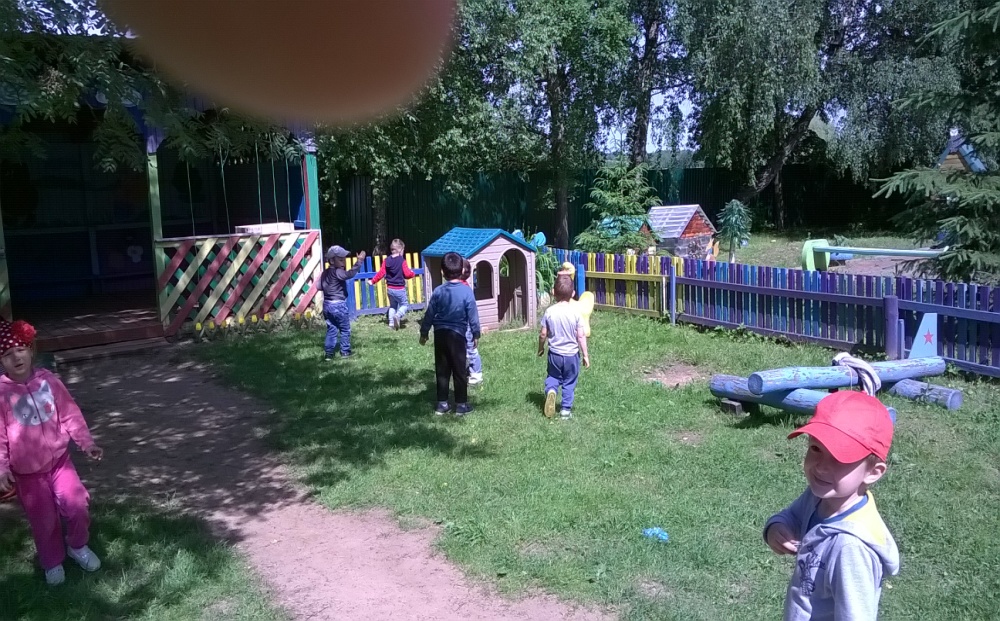 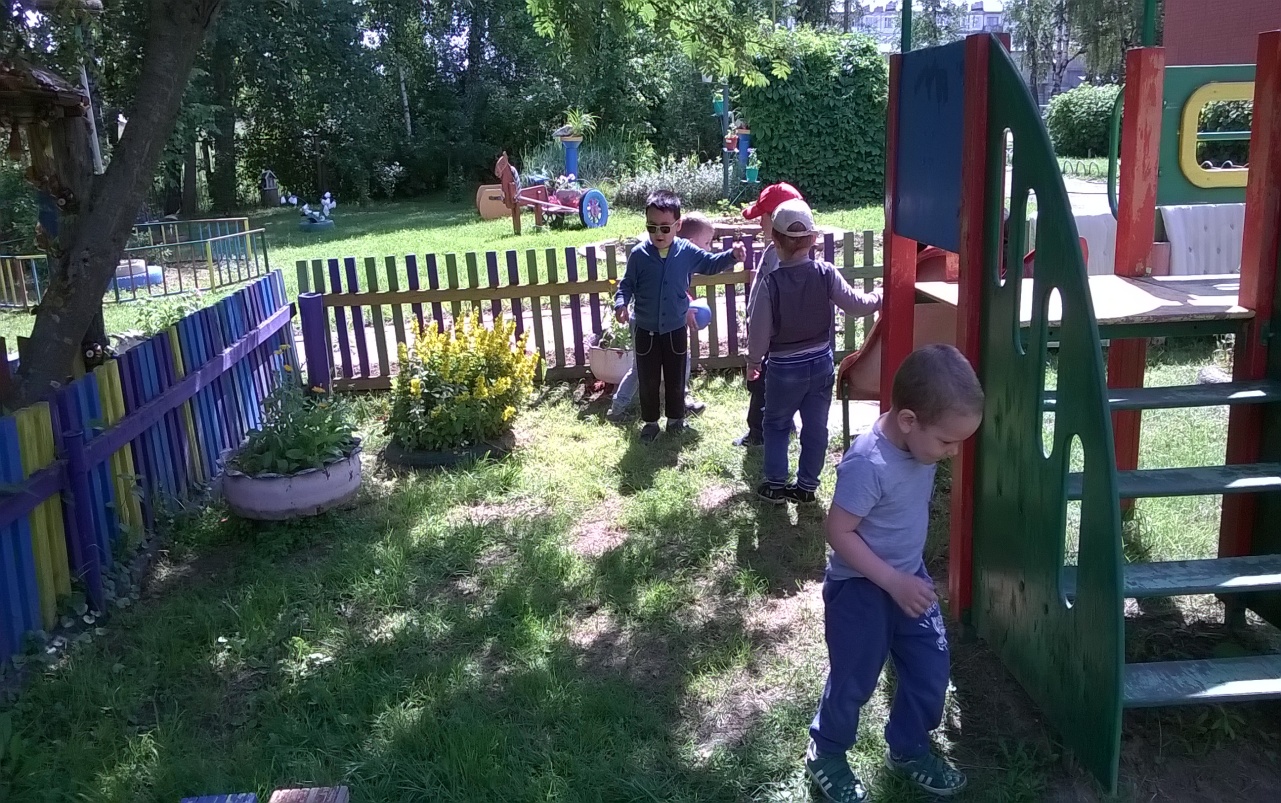 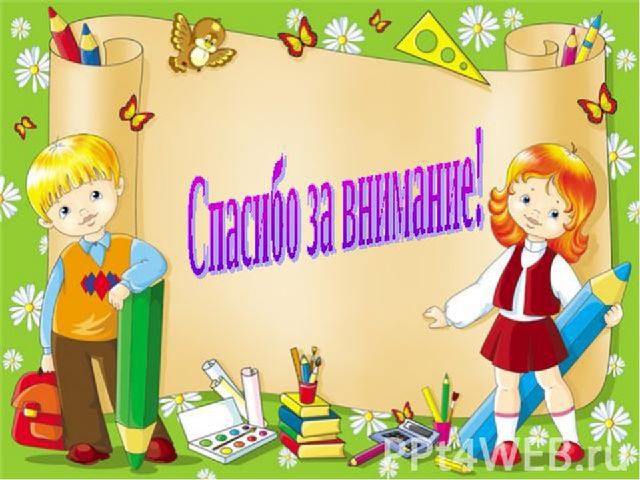 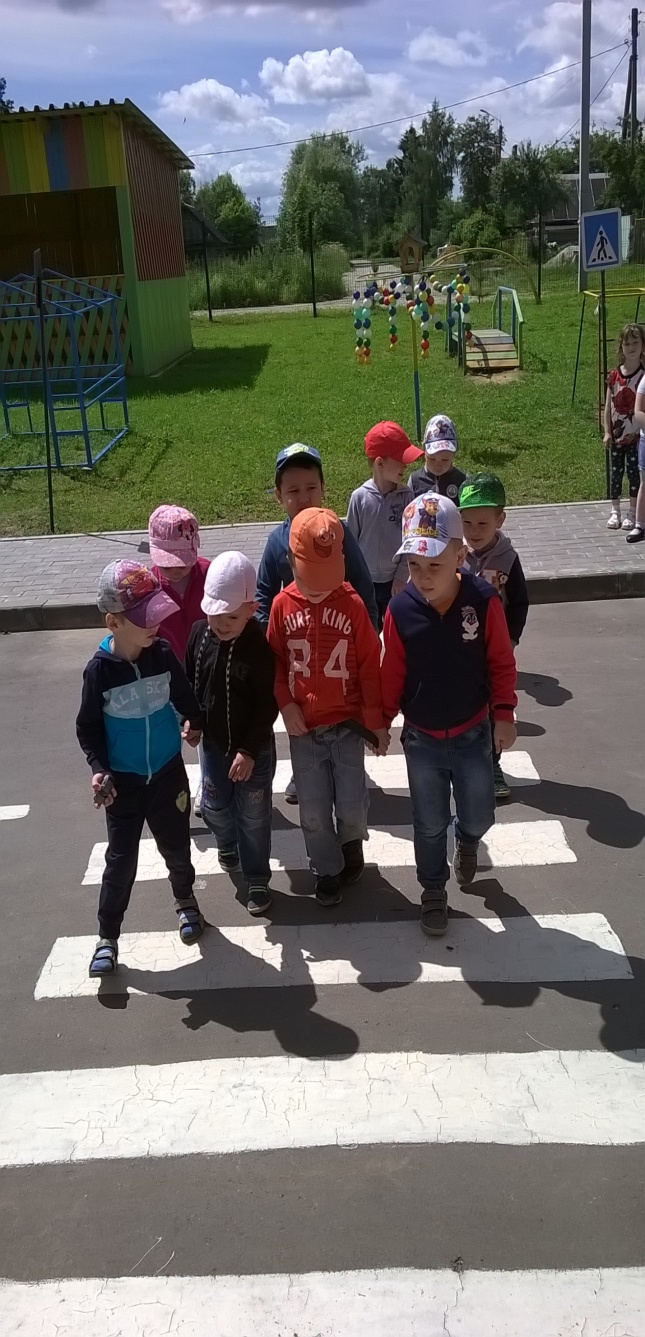 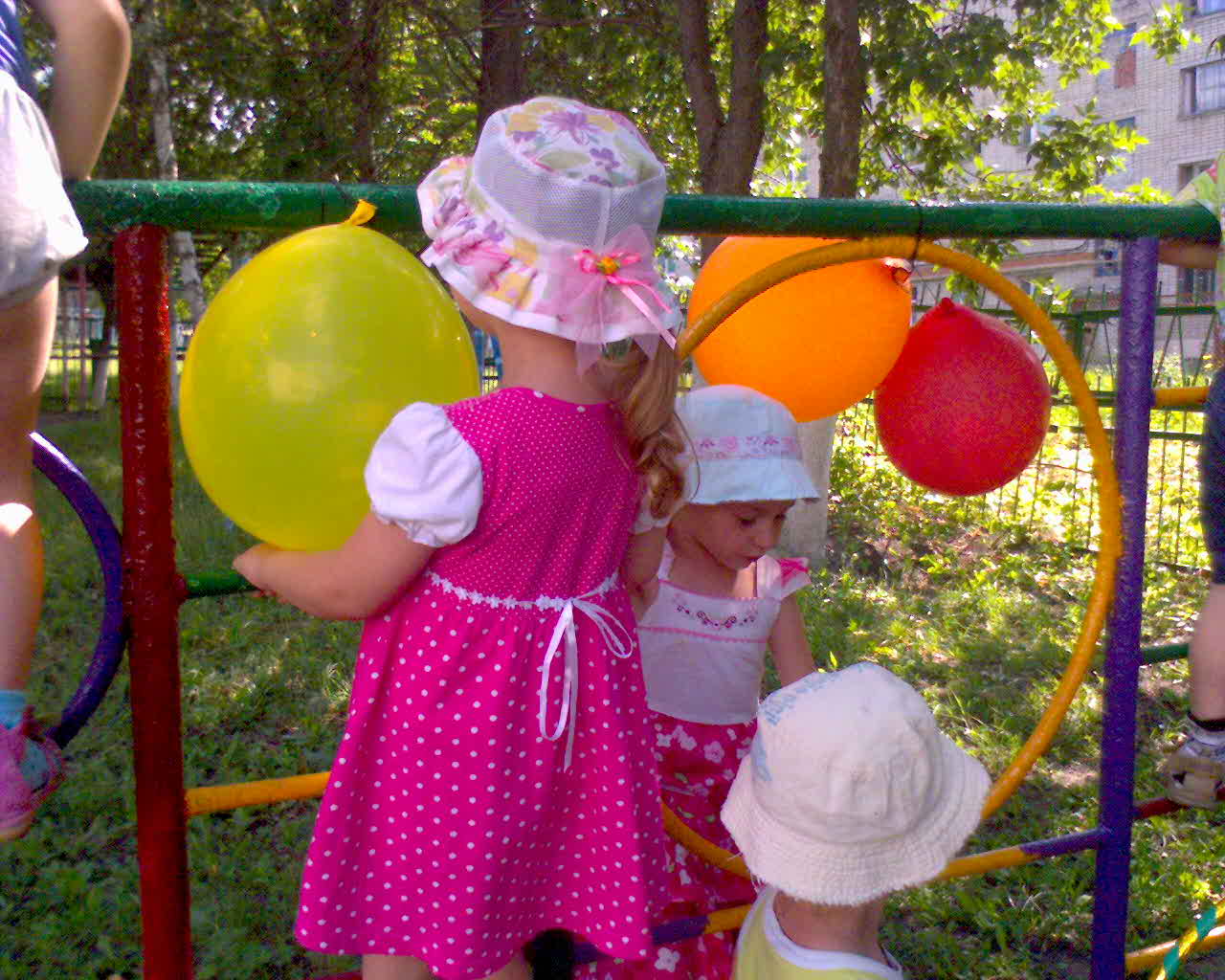 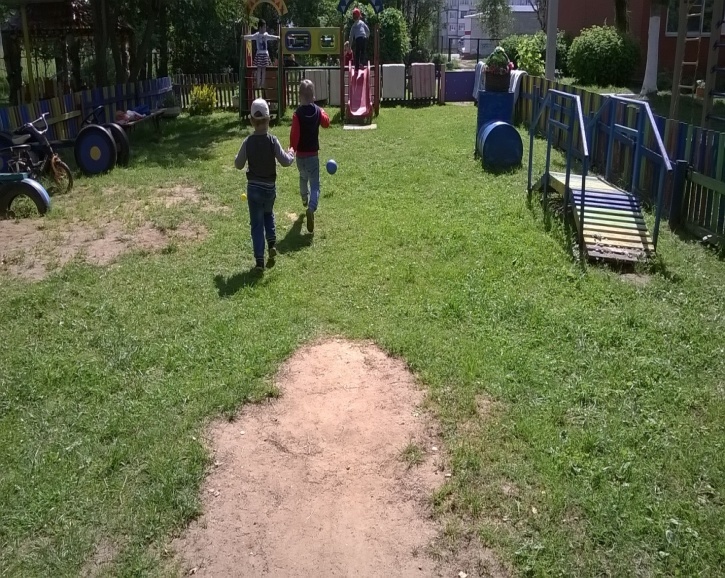